Were you at the supermarket yesterday?
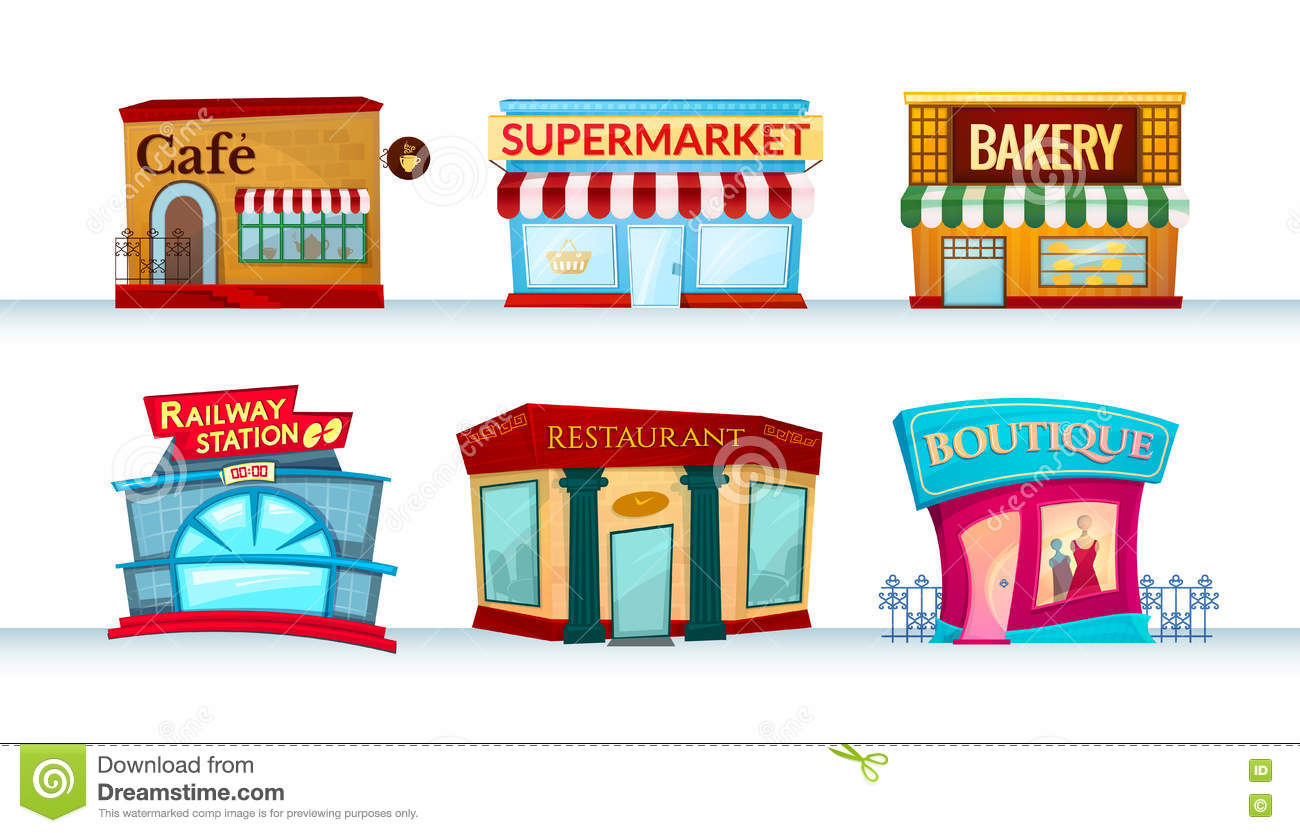 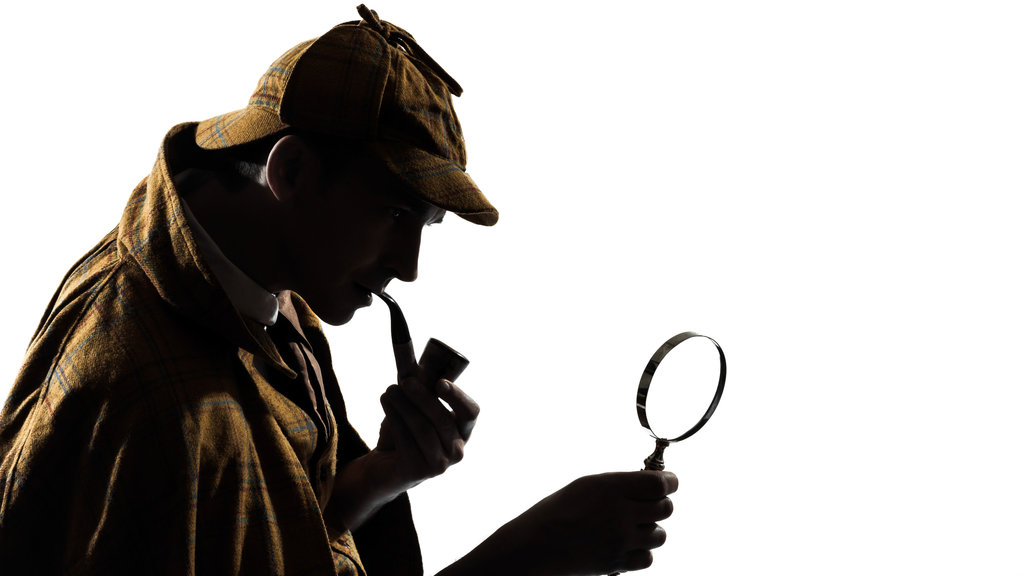 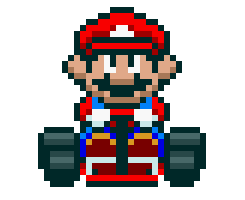 at+小地方
定冠詞
指定某個地點
at the……
at home/school
supermarket
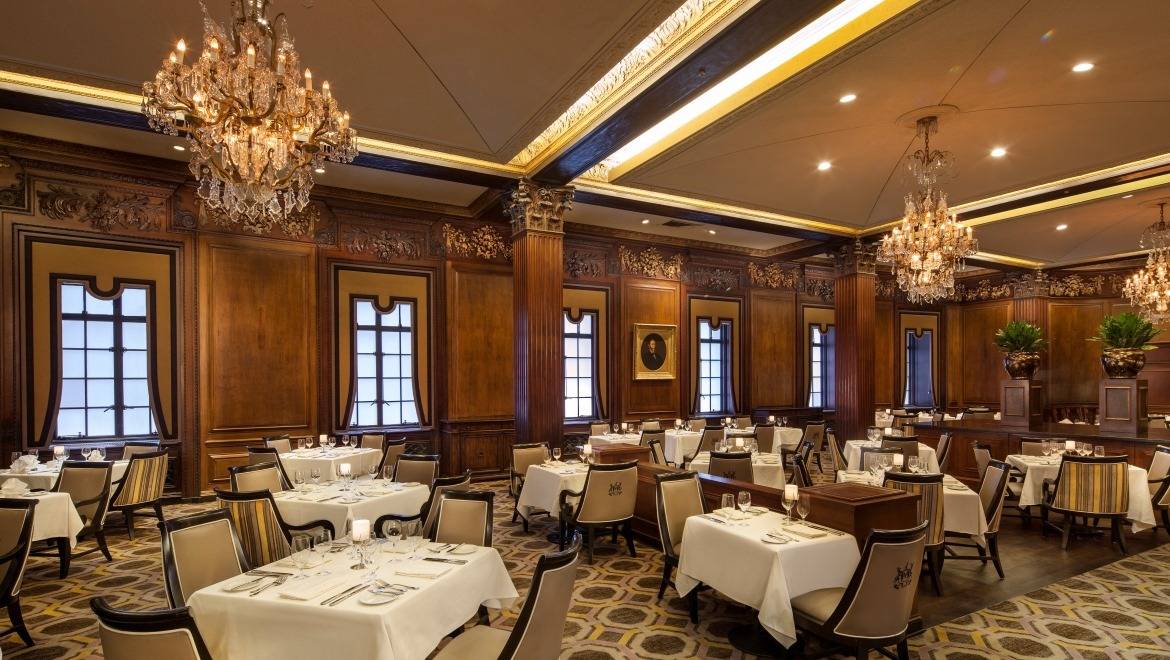 museum
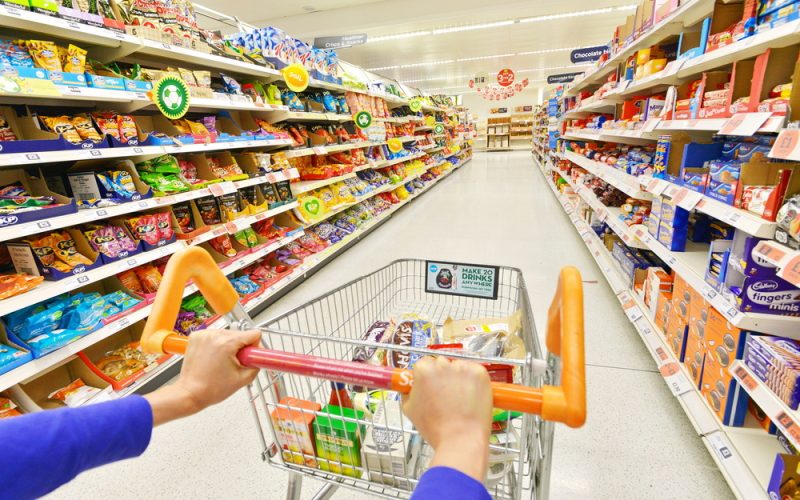 3
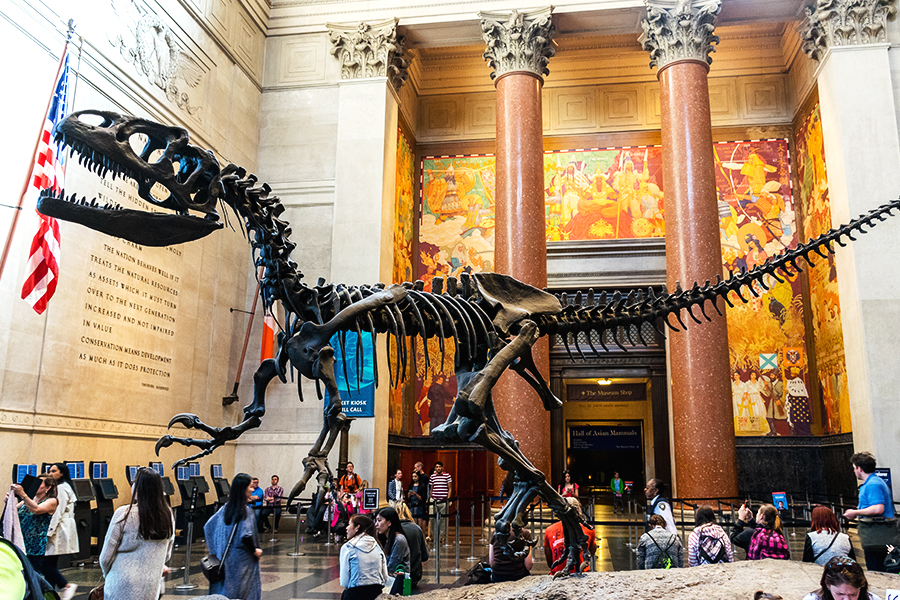 1
2
restaurant
4
hospital
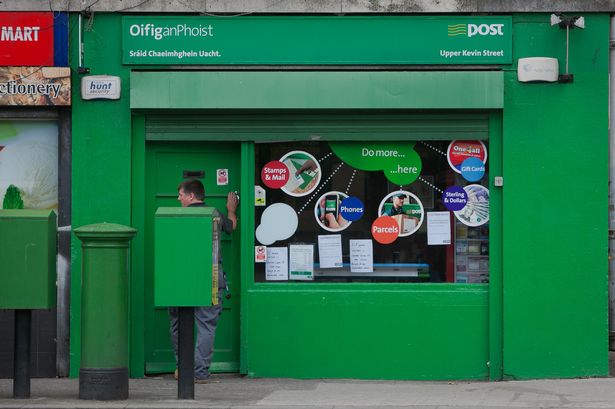 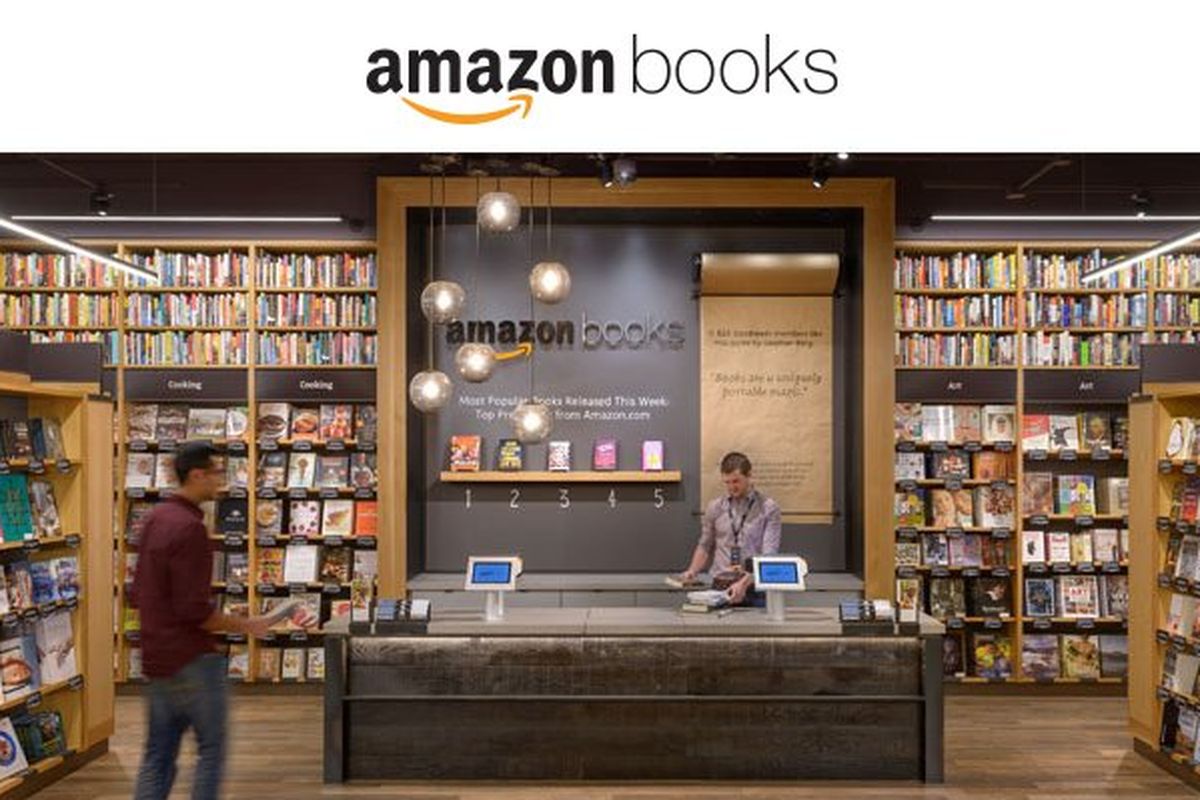 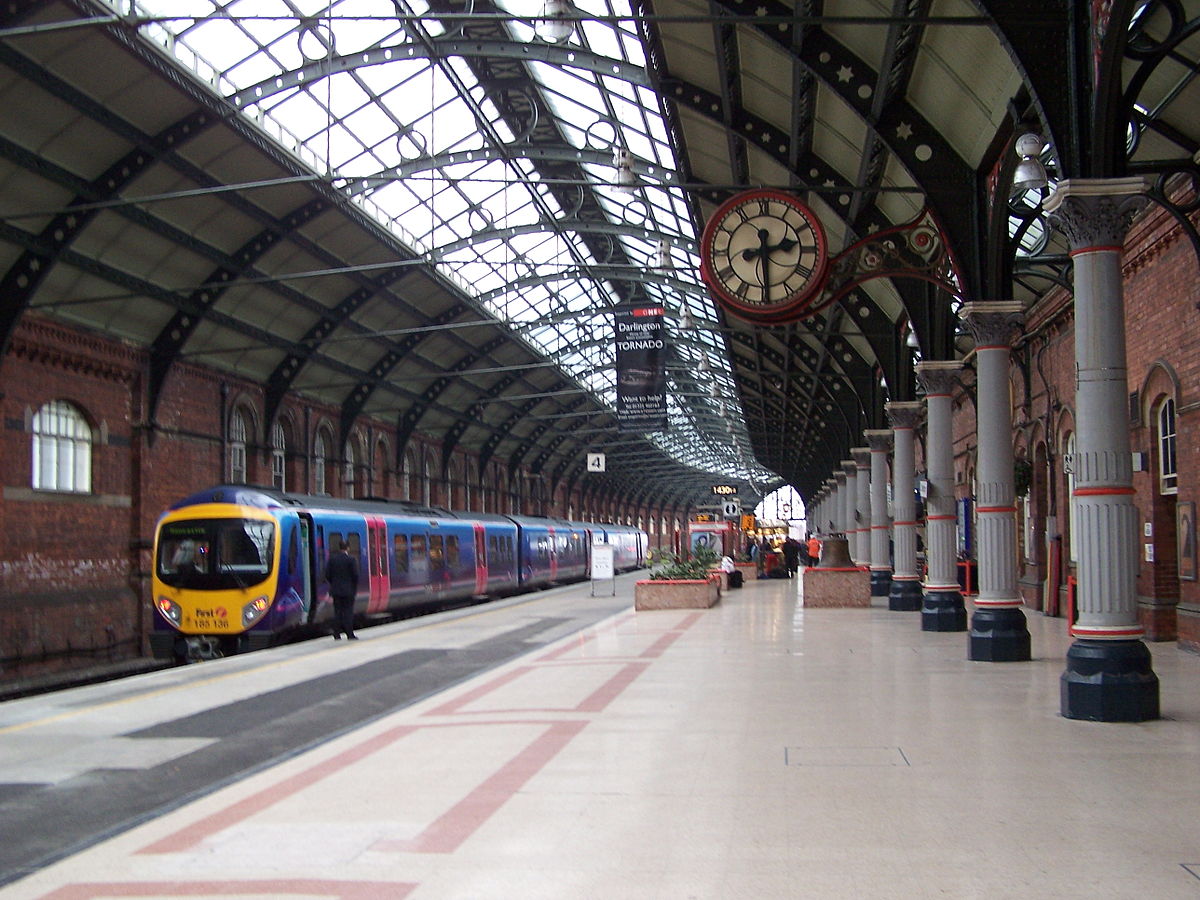 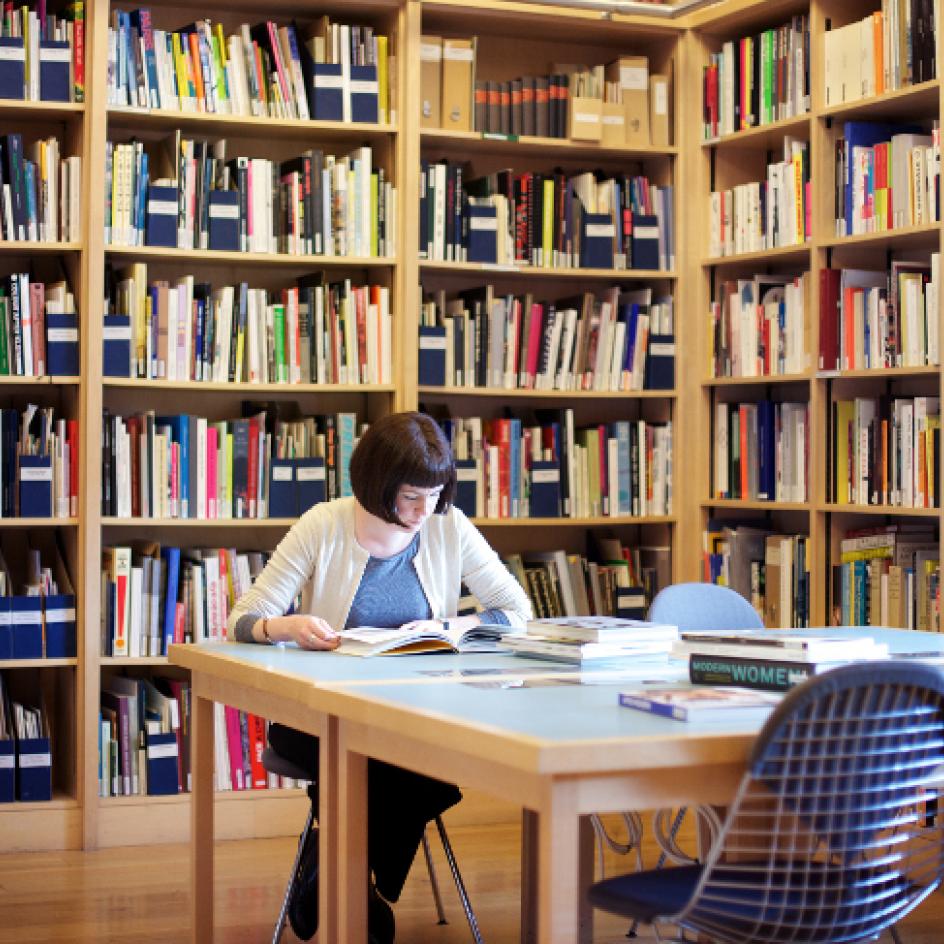 post office
8
5
7
6
bookstore
library
train station
Review the words you learned before.
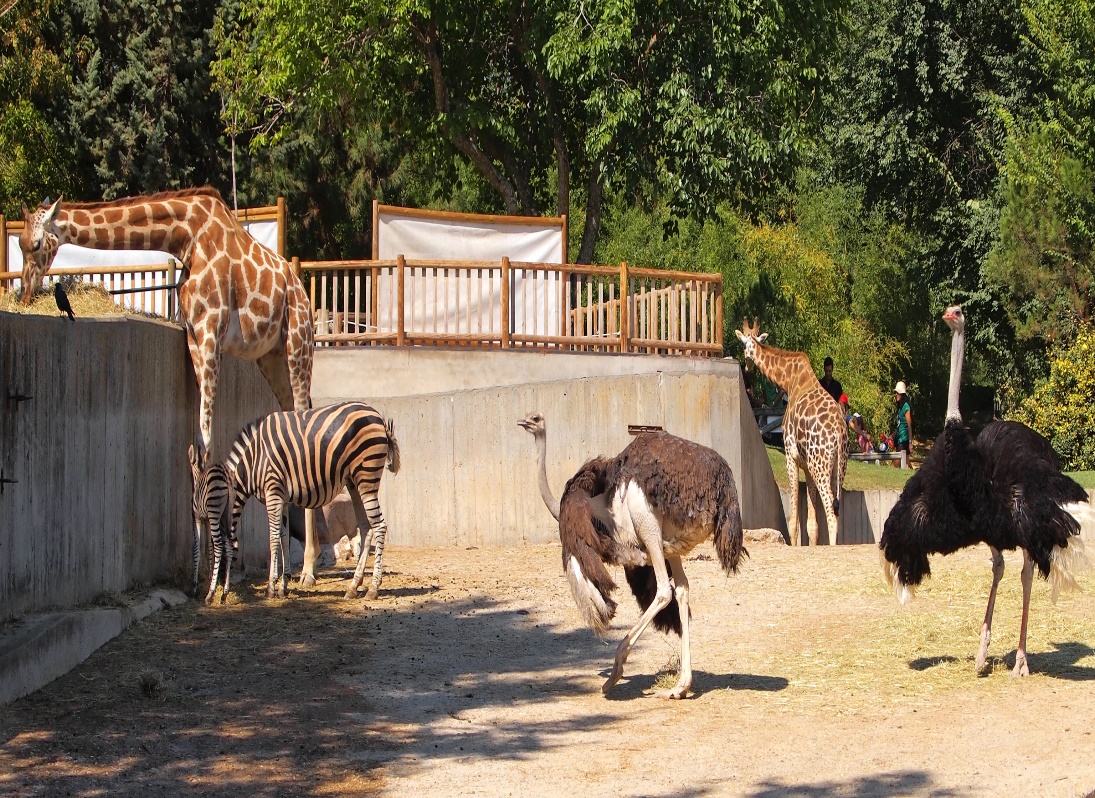 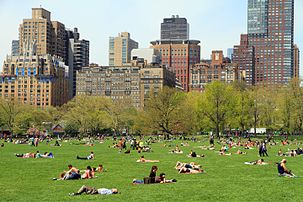 zoo
park
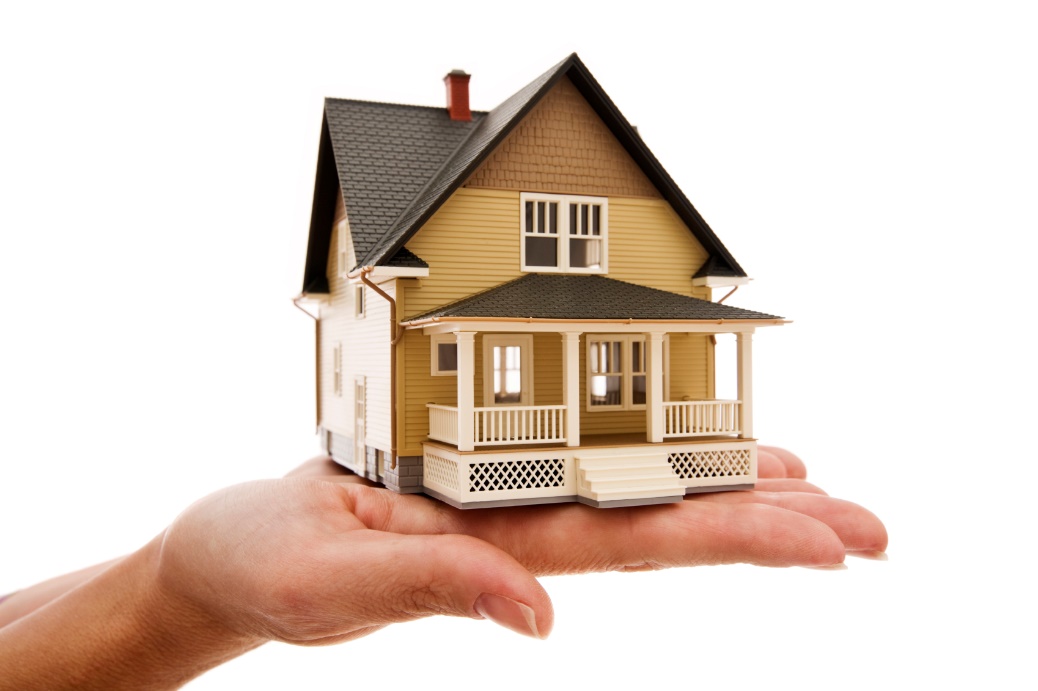 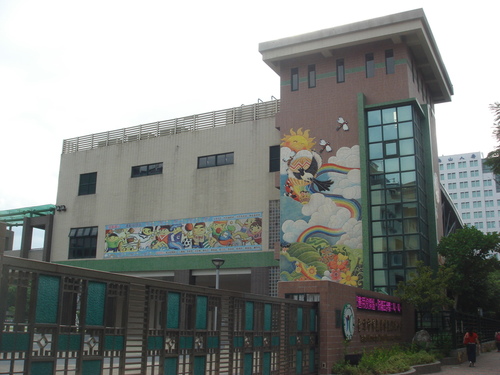 home
school
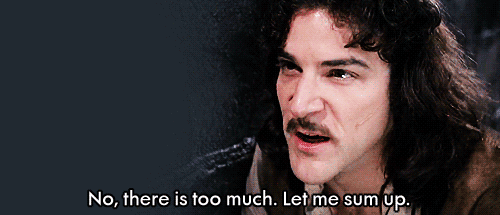 I 、He、She  was / wasn’t
We 、You、They  were / weren’t
Q1: Was Tzu-Yu at the park yesterday?
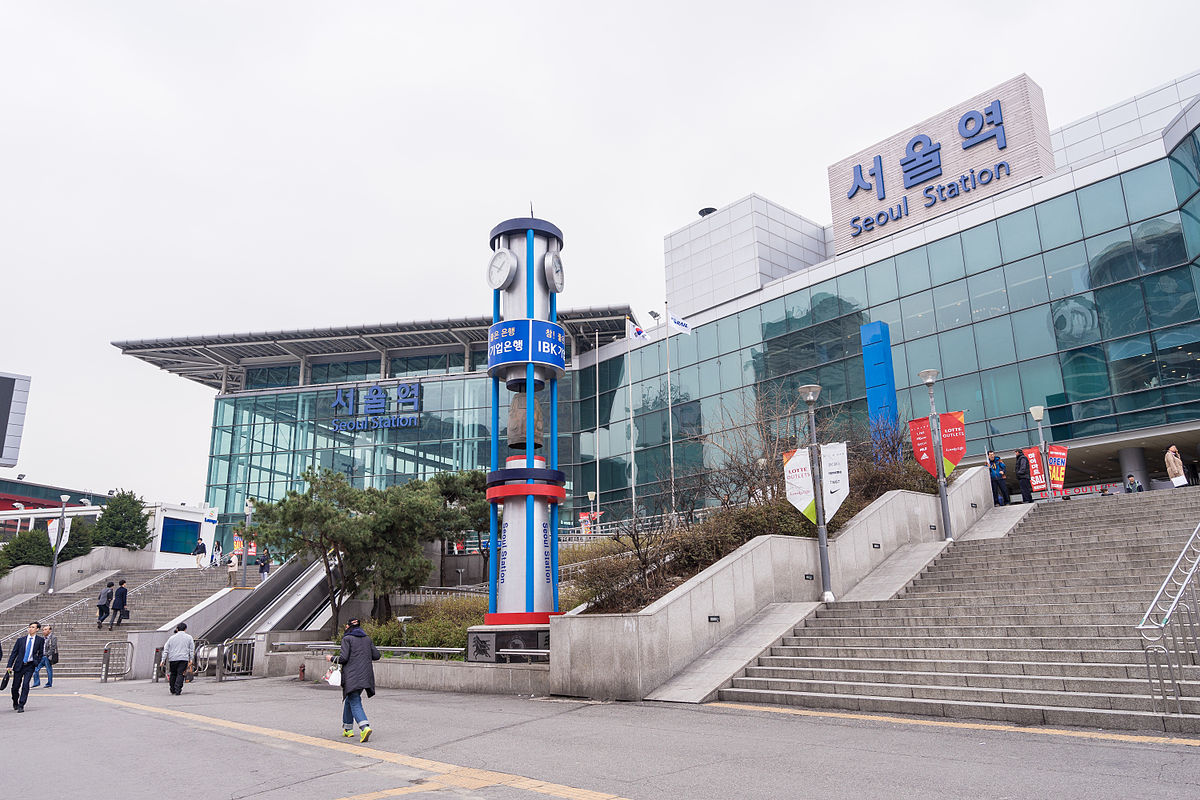 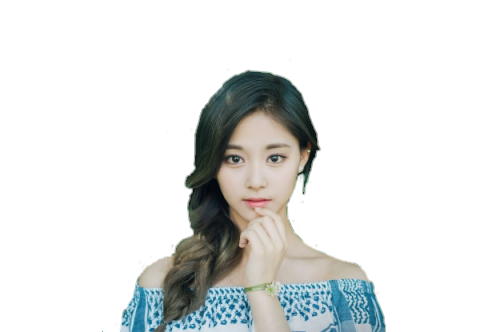 No, she wasn’t. She was at the train station yesterday.
Q2: Was Gong Yoo at the restaurant  yesterday?
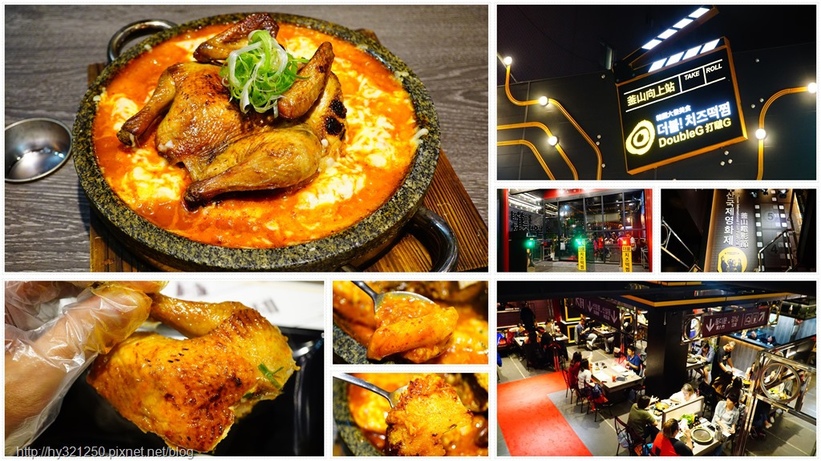 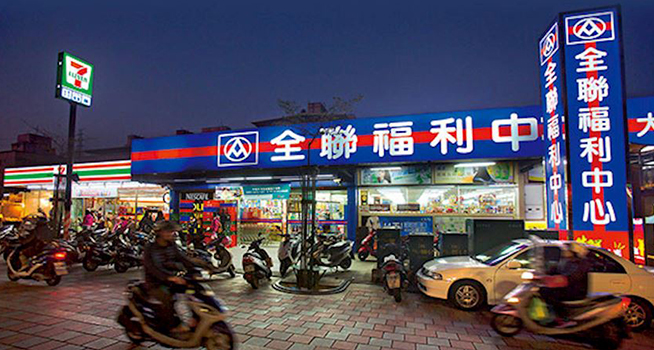 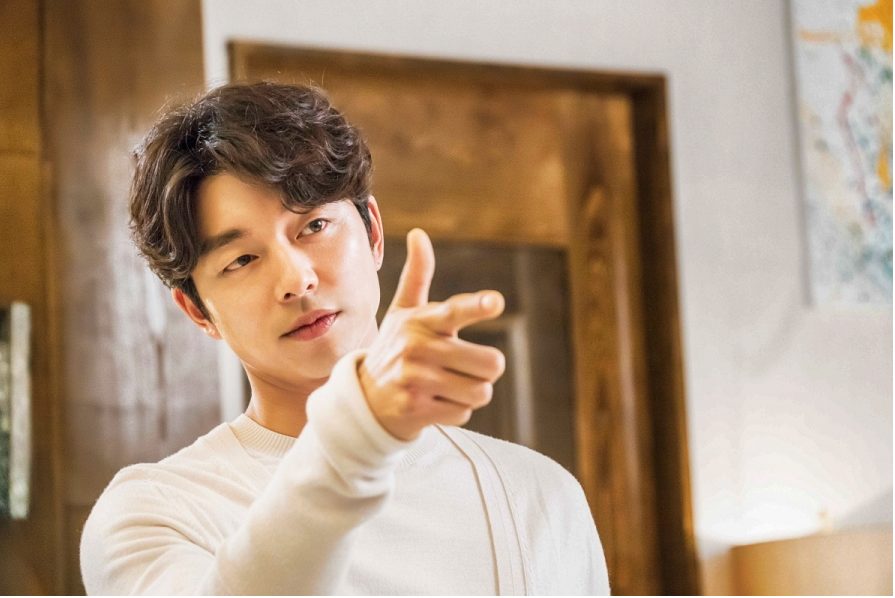 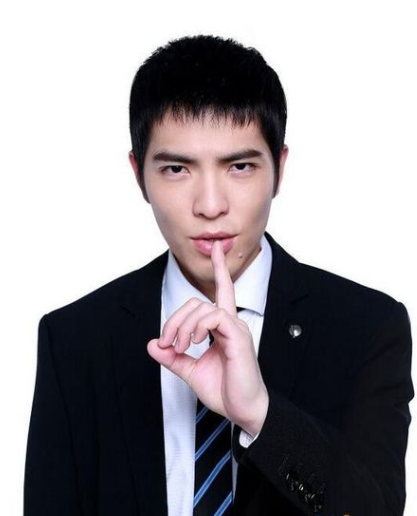 Yes, he was. He was at the restaurant yesterday.
Q3: Were President Trump and President Tsai at the bookstore  yesterday?
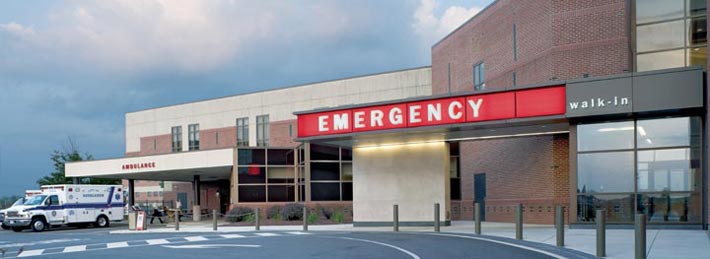 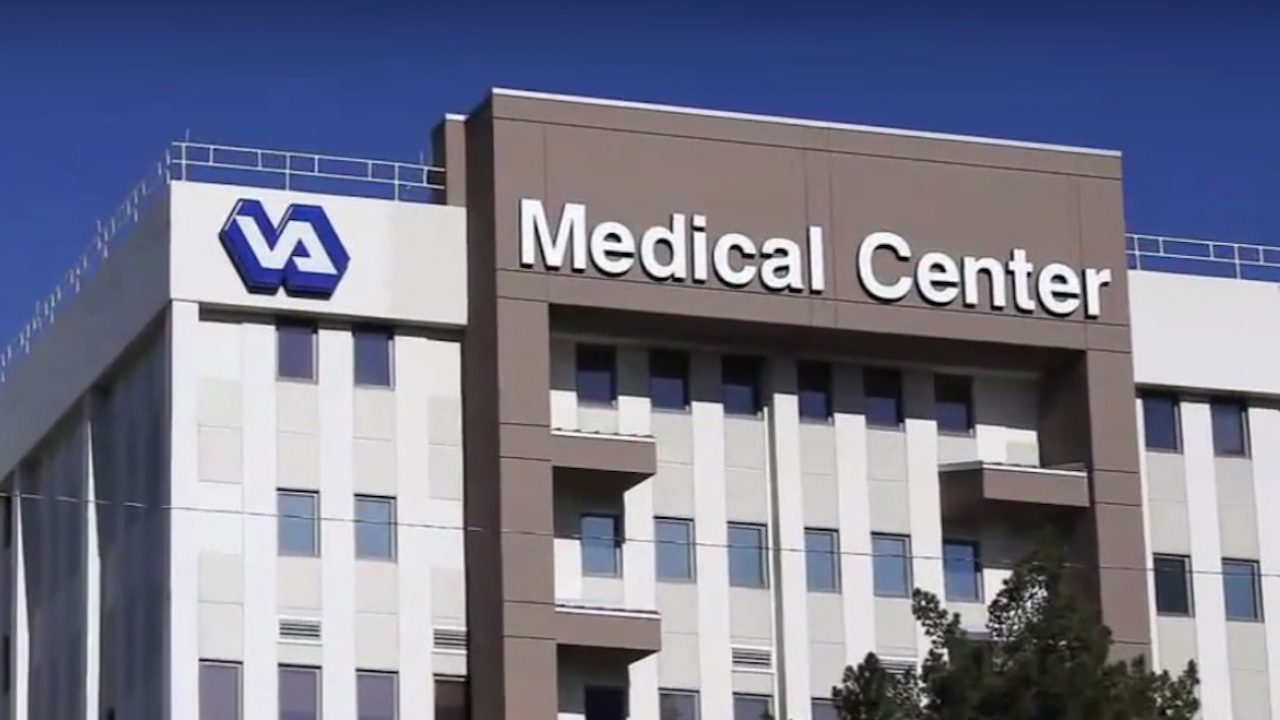 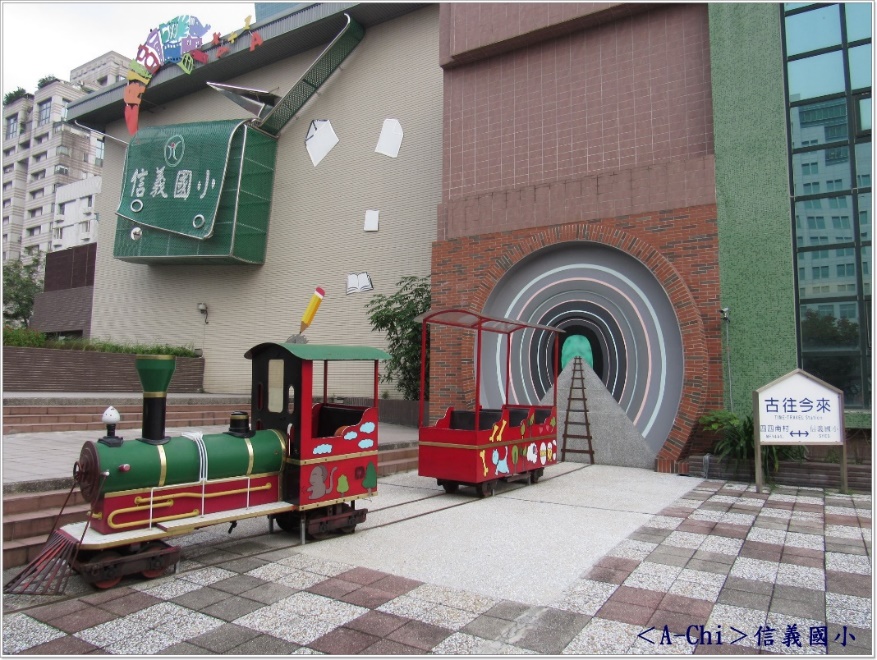 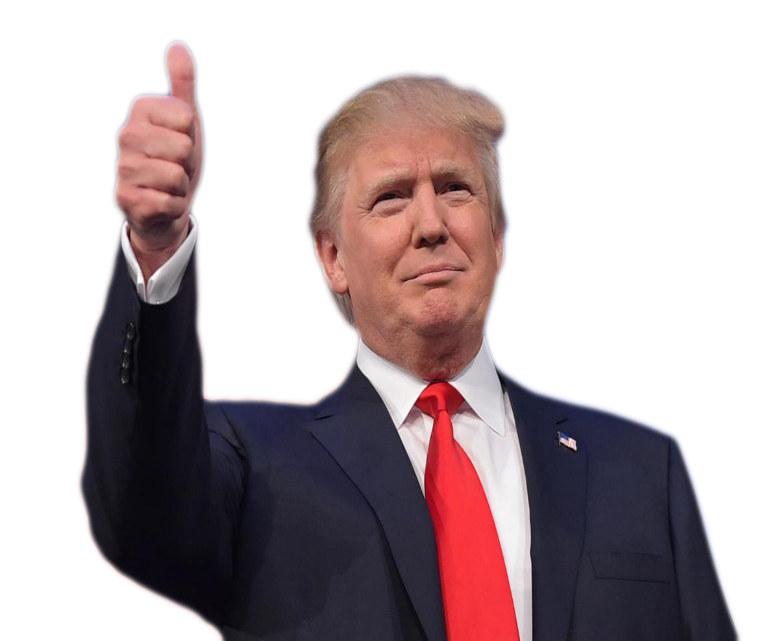 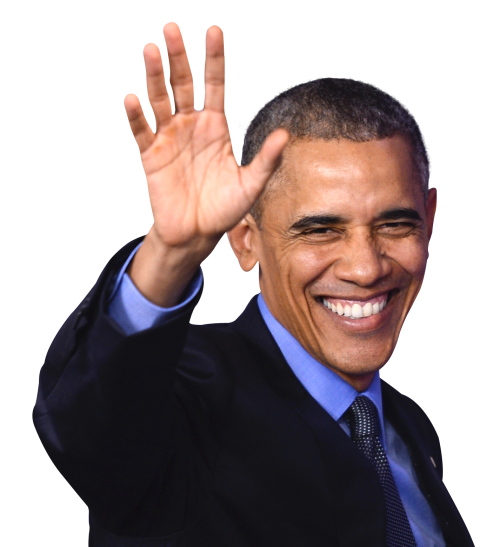 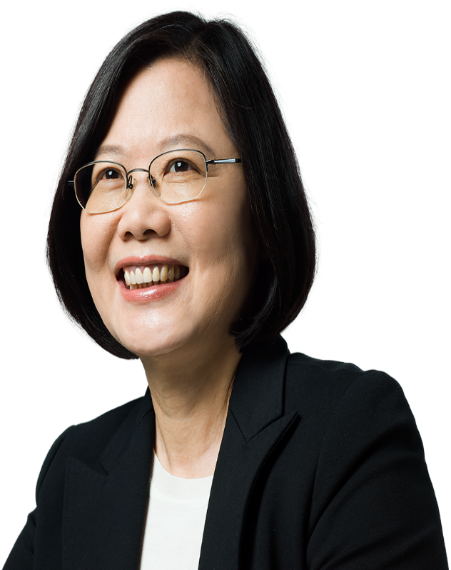 No, they weren’t.They were at the hospital yesterday.
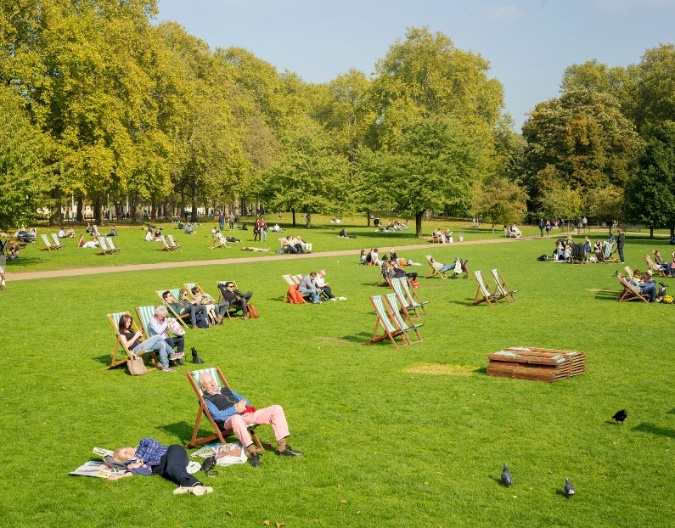 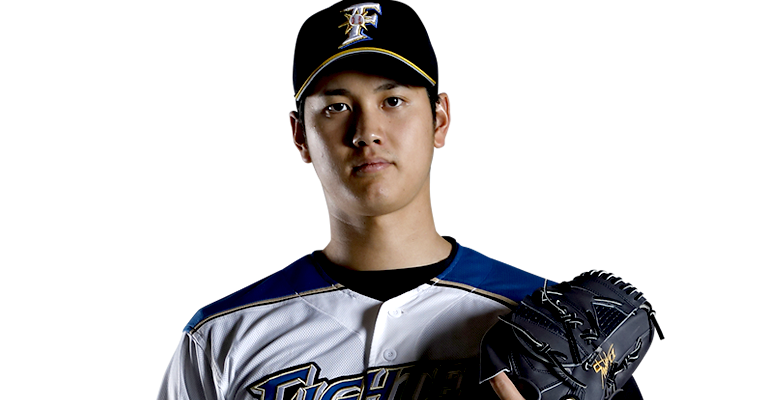 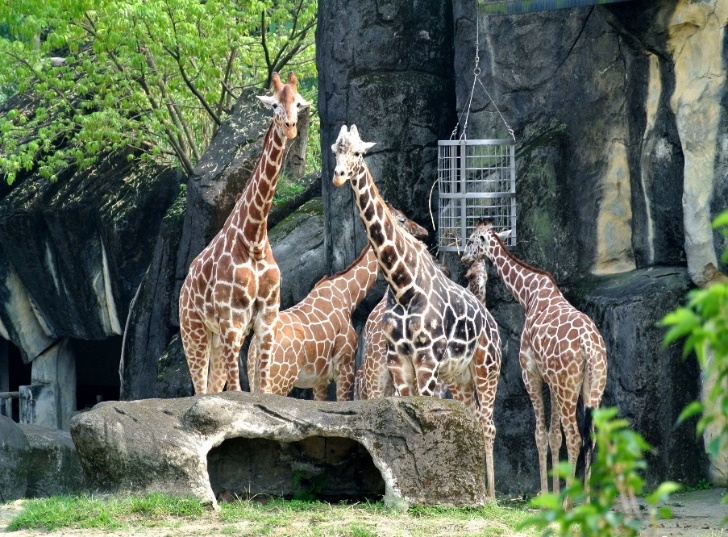 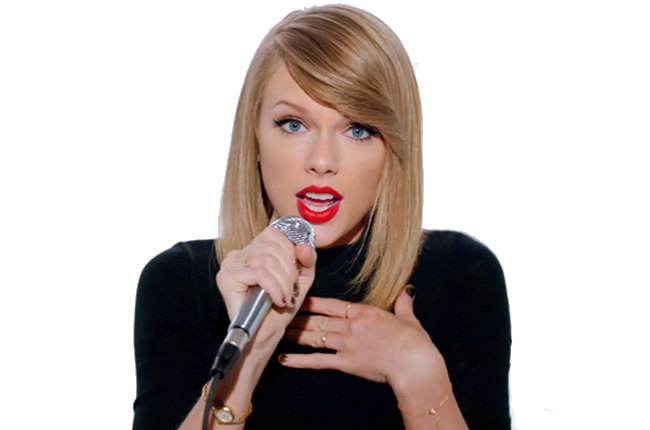 Ohtani Shohei
Q4: Was Stephan Curry at the park  yesterday?
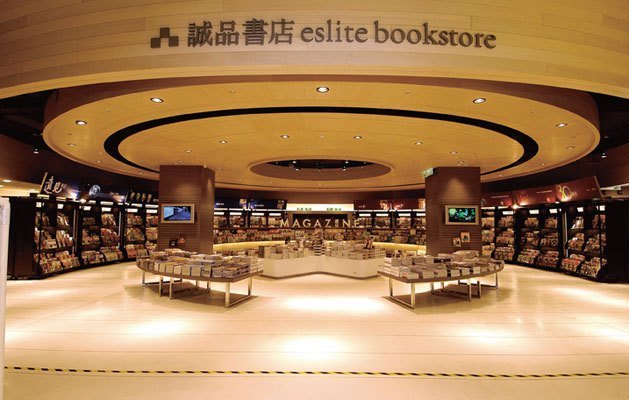 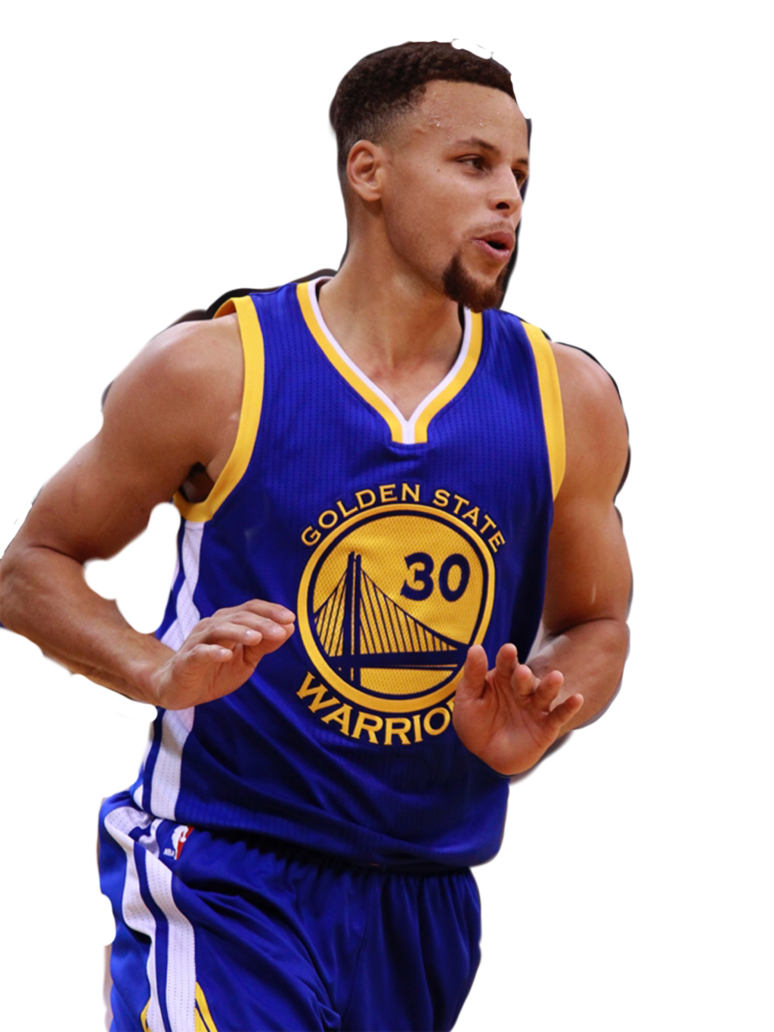 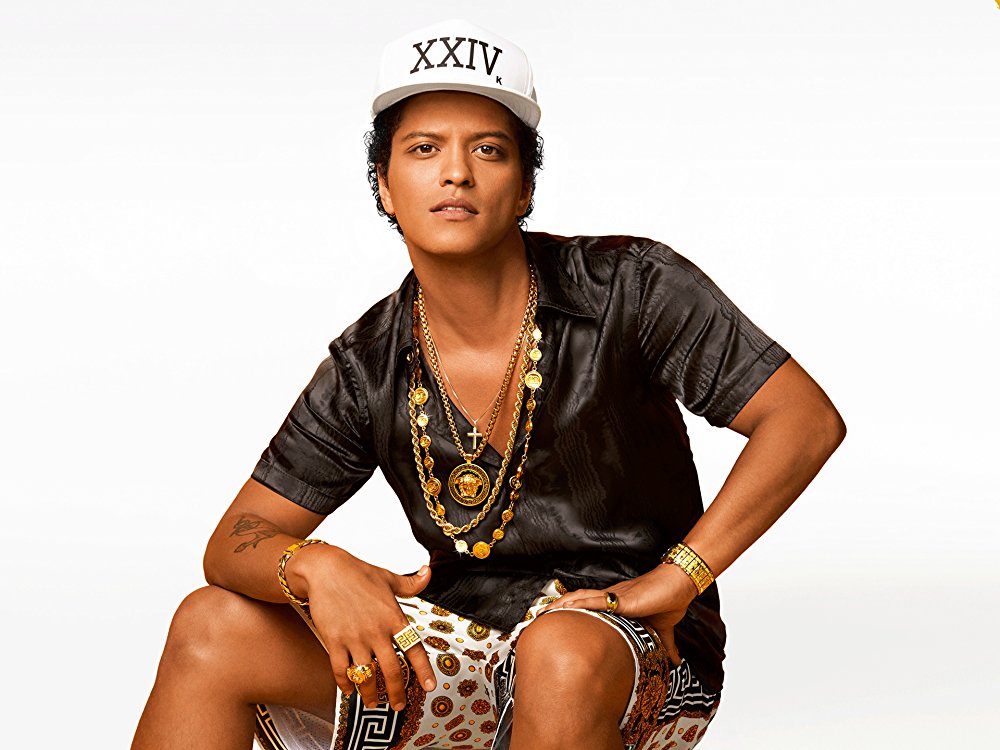 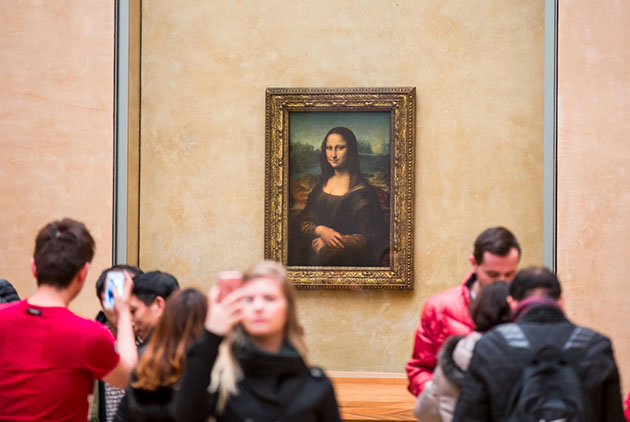 No, he wasn’t.He was at the bookstore yesterday.
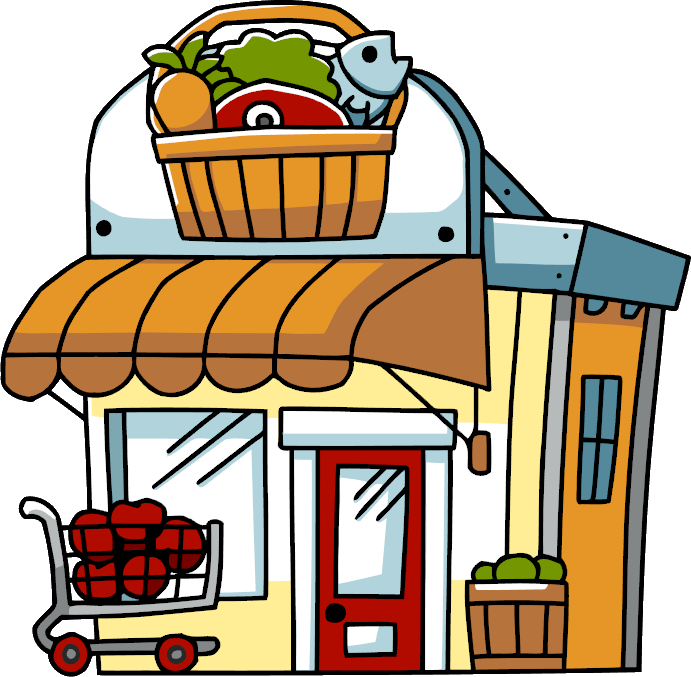 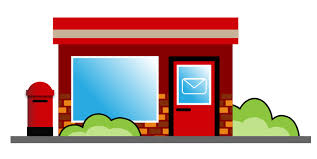 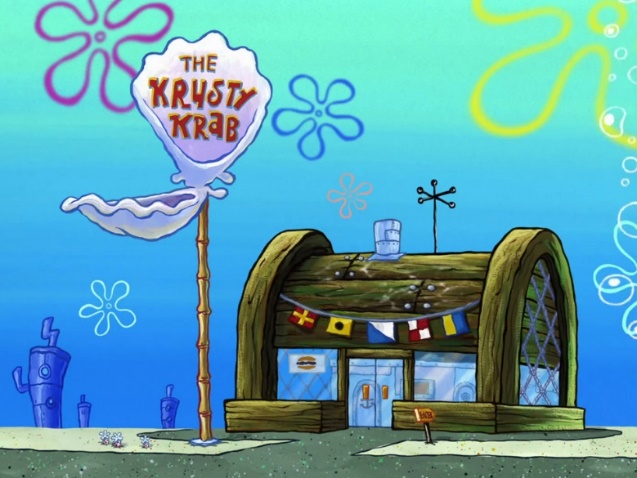 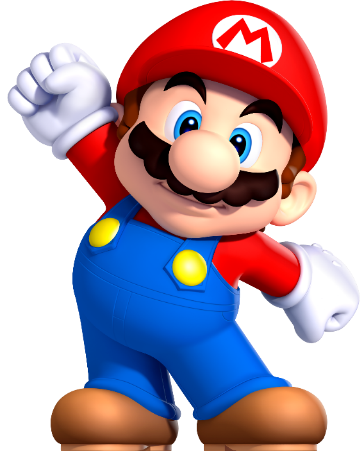 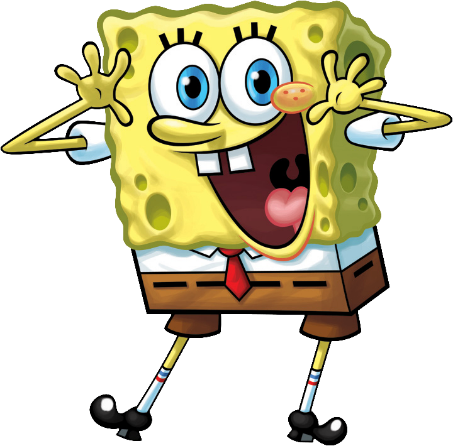 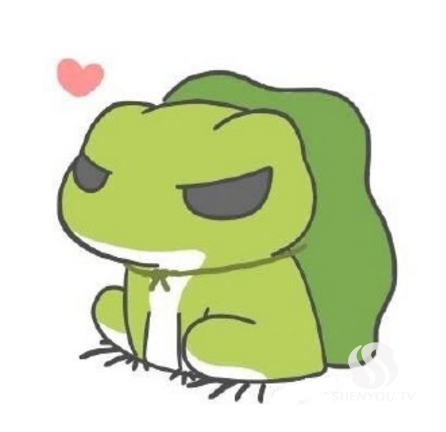 Q5: Was Conan at the restaurant  yesterday?
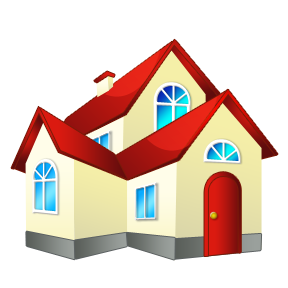 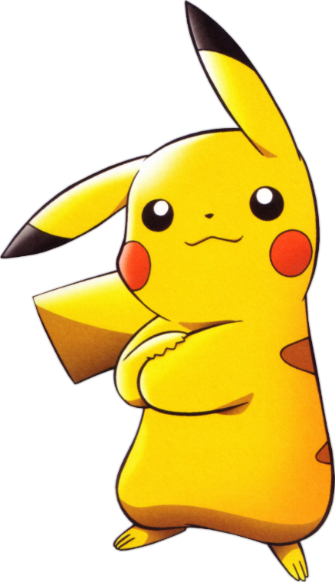 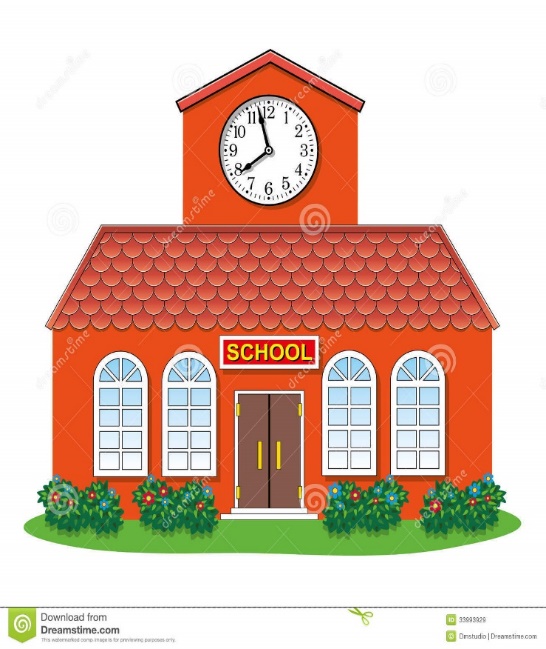 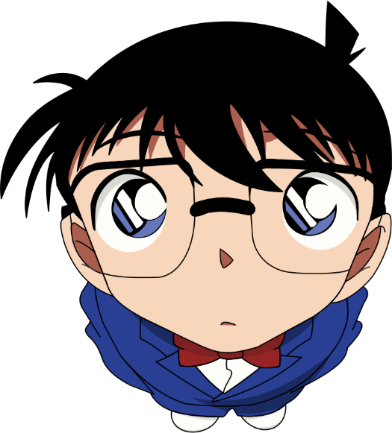 No, he wasn’t.He was at home yesterday.
hospital
I (was/were) at the __________ yesterday.
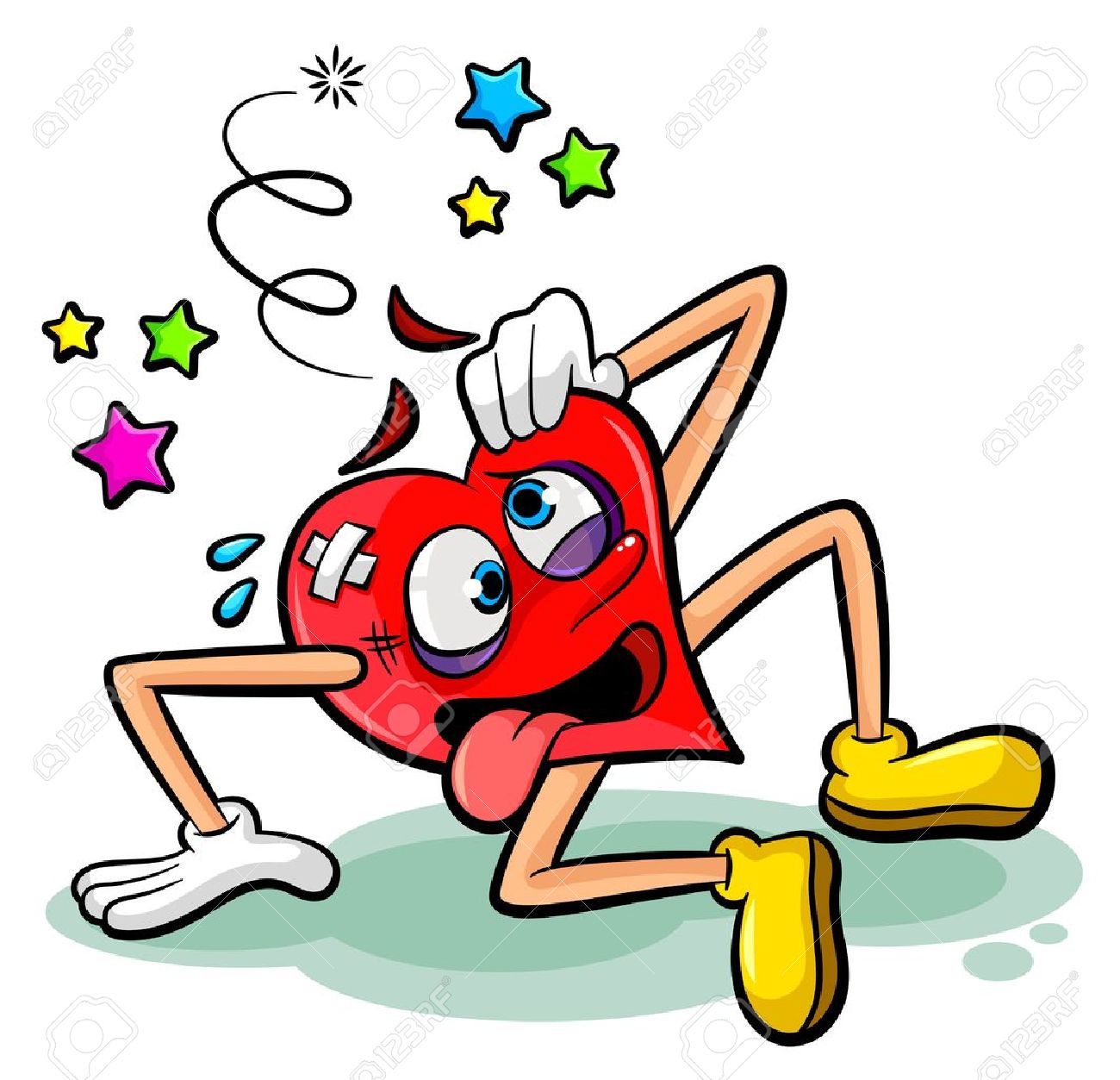 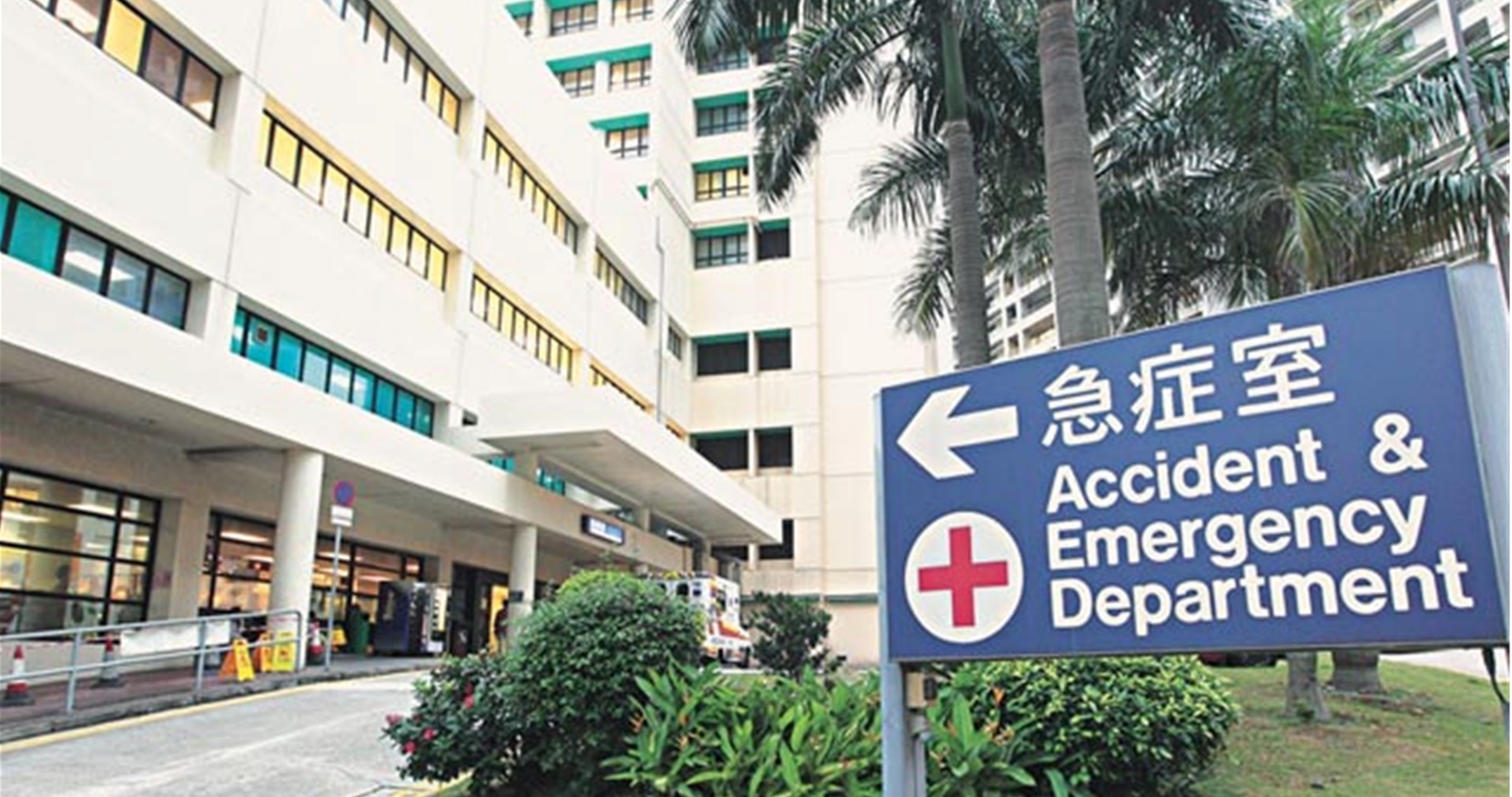 library
(Was/Were) you at the ________ 
last year?
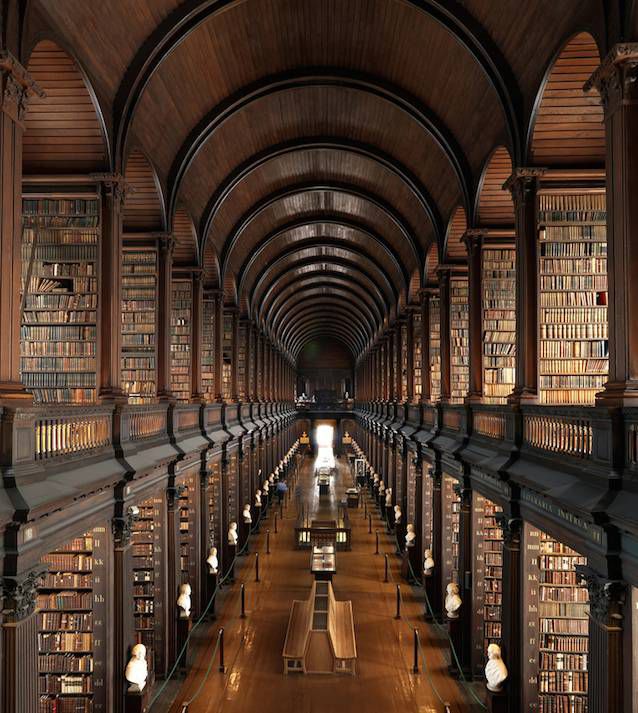 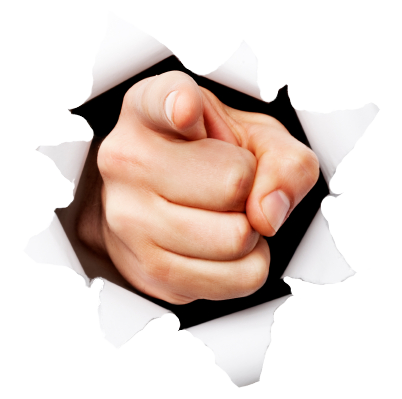 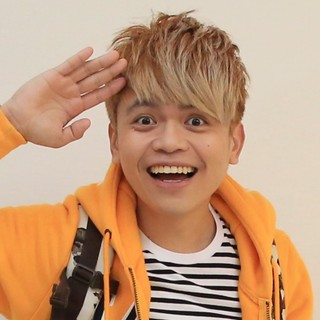 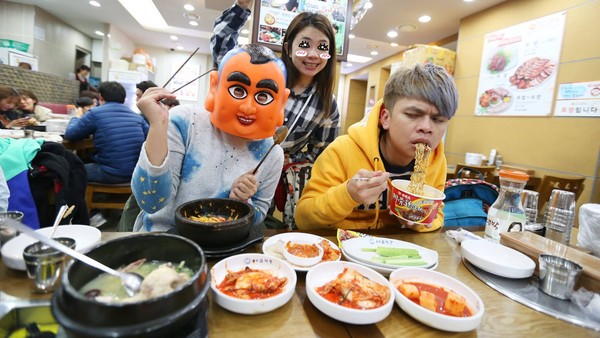 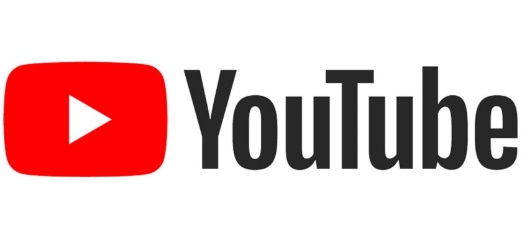 He (was/were) at the Korean __________ yesterday afternoon.
restaurant
(Was/Were) Lady Gaga at the ___________ yesterday morning?
train station
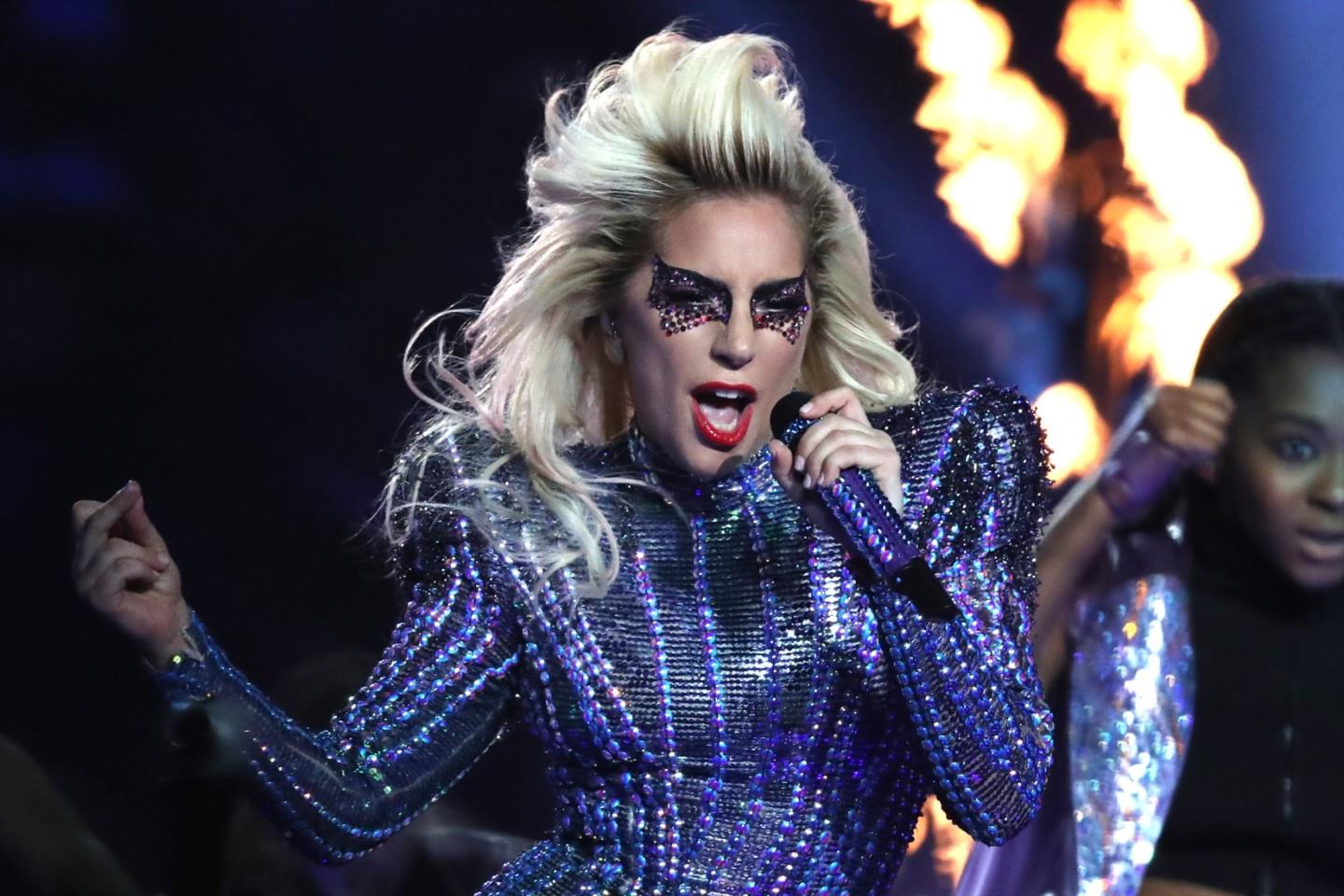 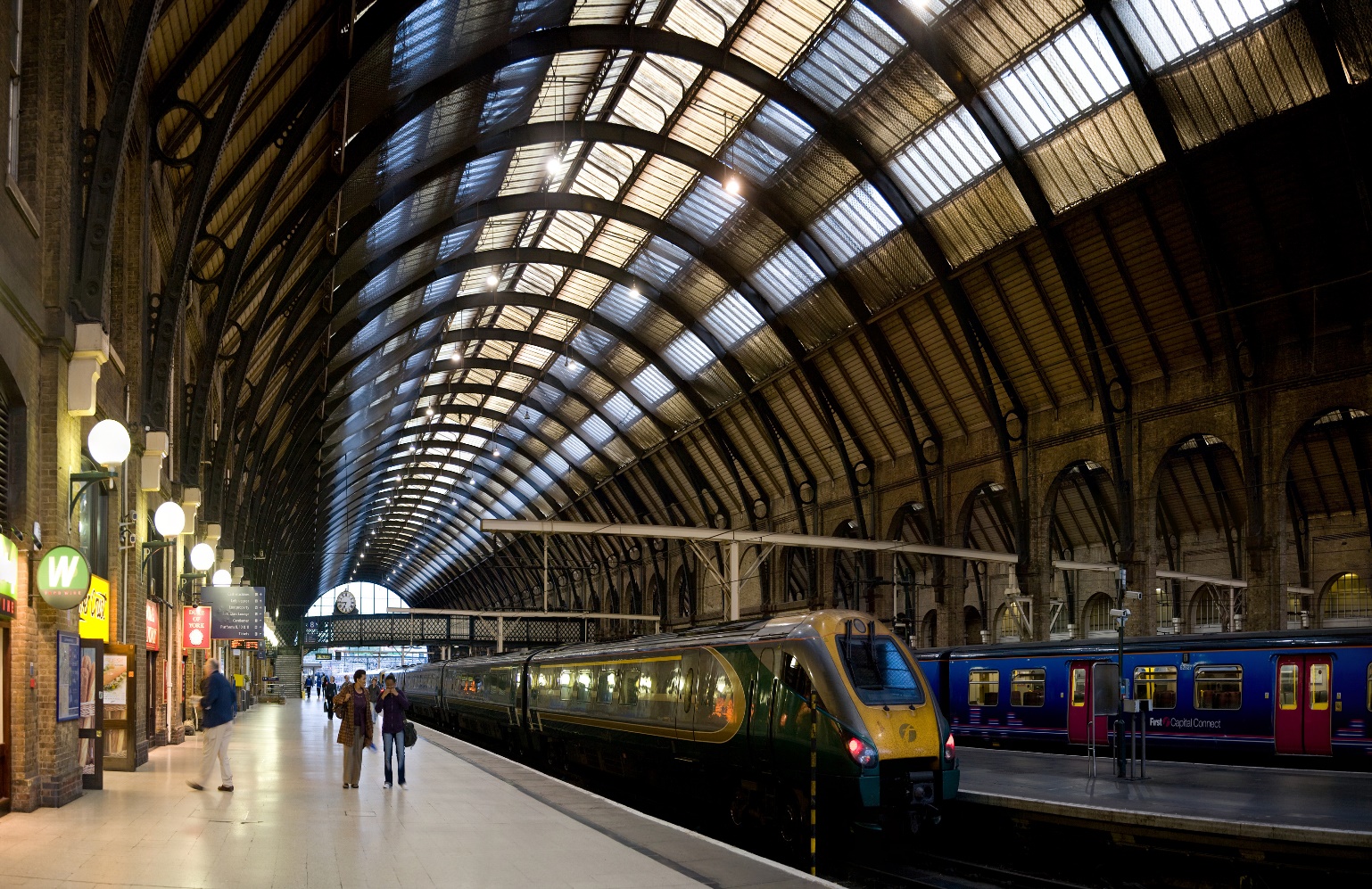 supermarket
They (was/were) at the ________ and the ________                last night.
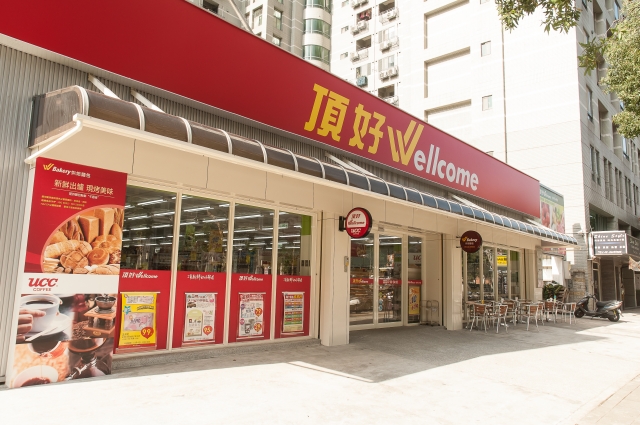 museum
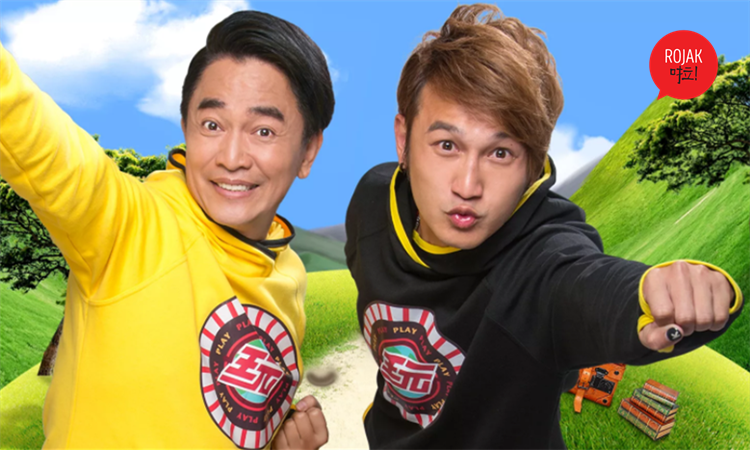 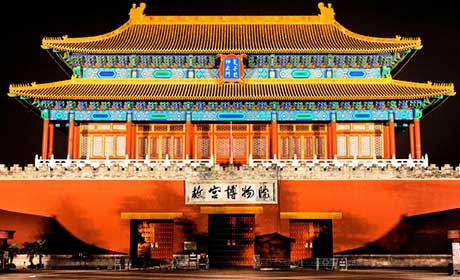 (Was/Were) Obama and Trump at the __________ two days ago?
bookstore
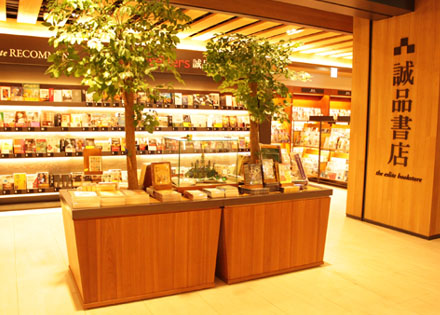 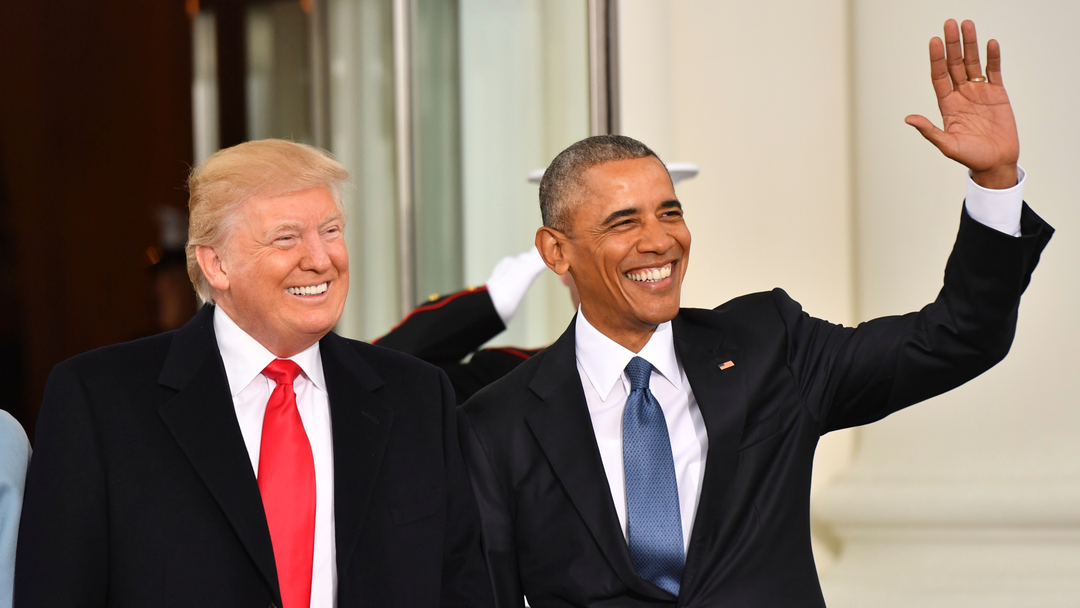 (Was/Were) TWICE and BTS at home last week?
No, they (wasn’t/weren’t).They (was/were) at the _____ last week.
post office
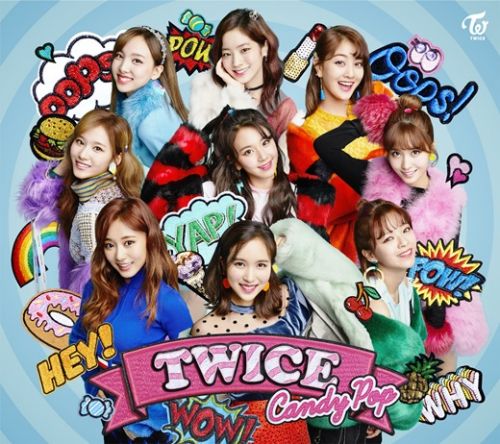 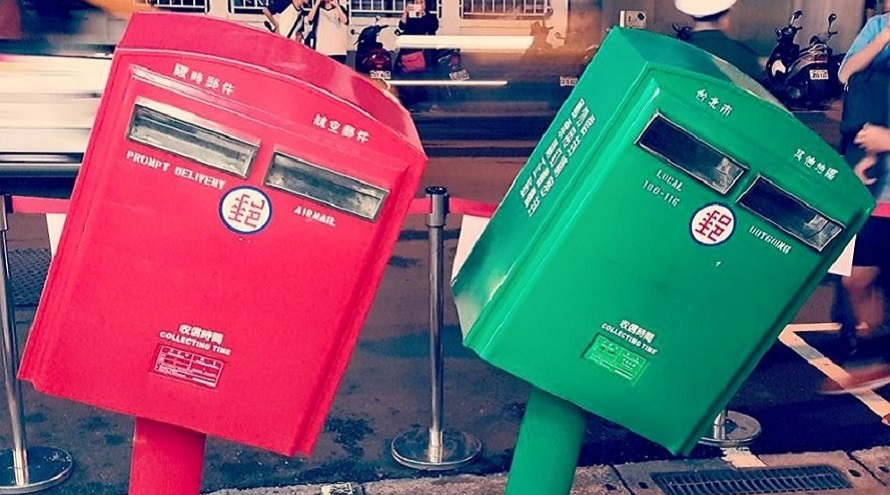 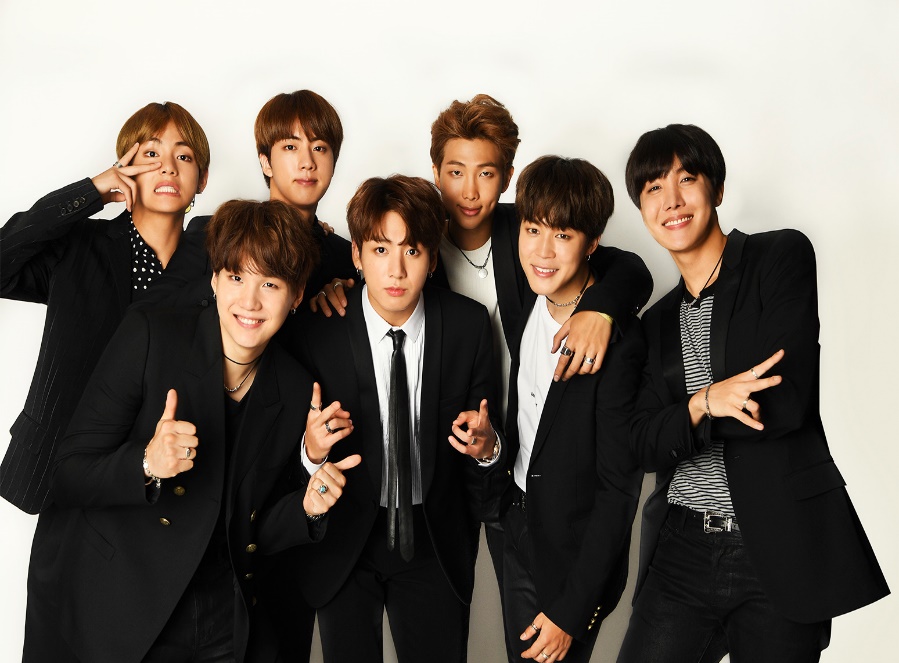 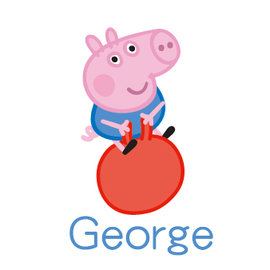 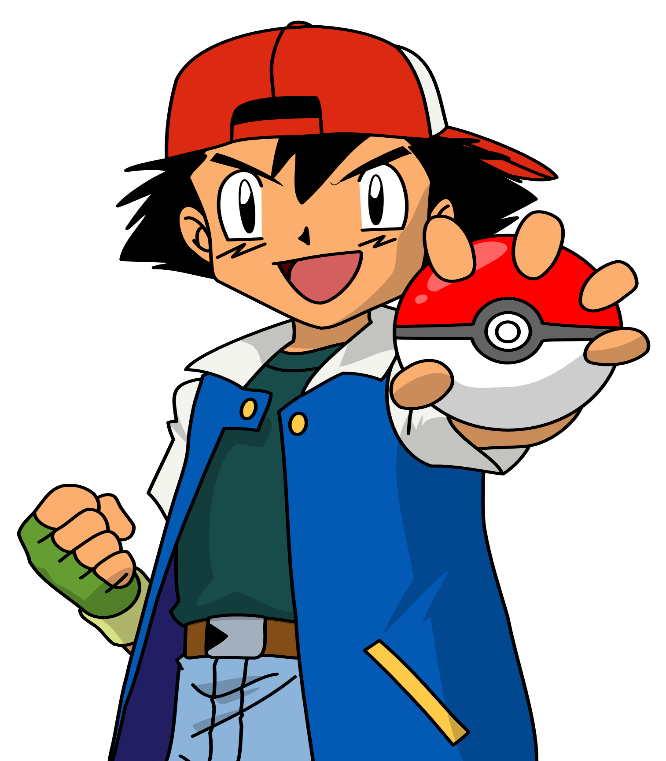 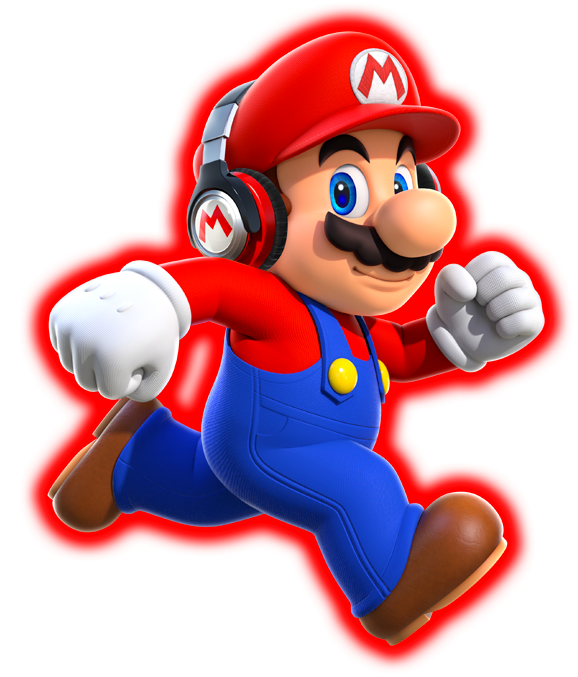 Ash
Mario
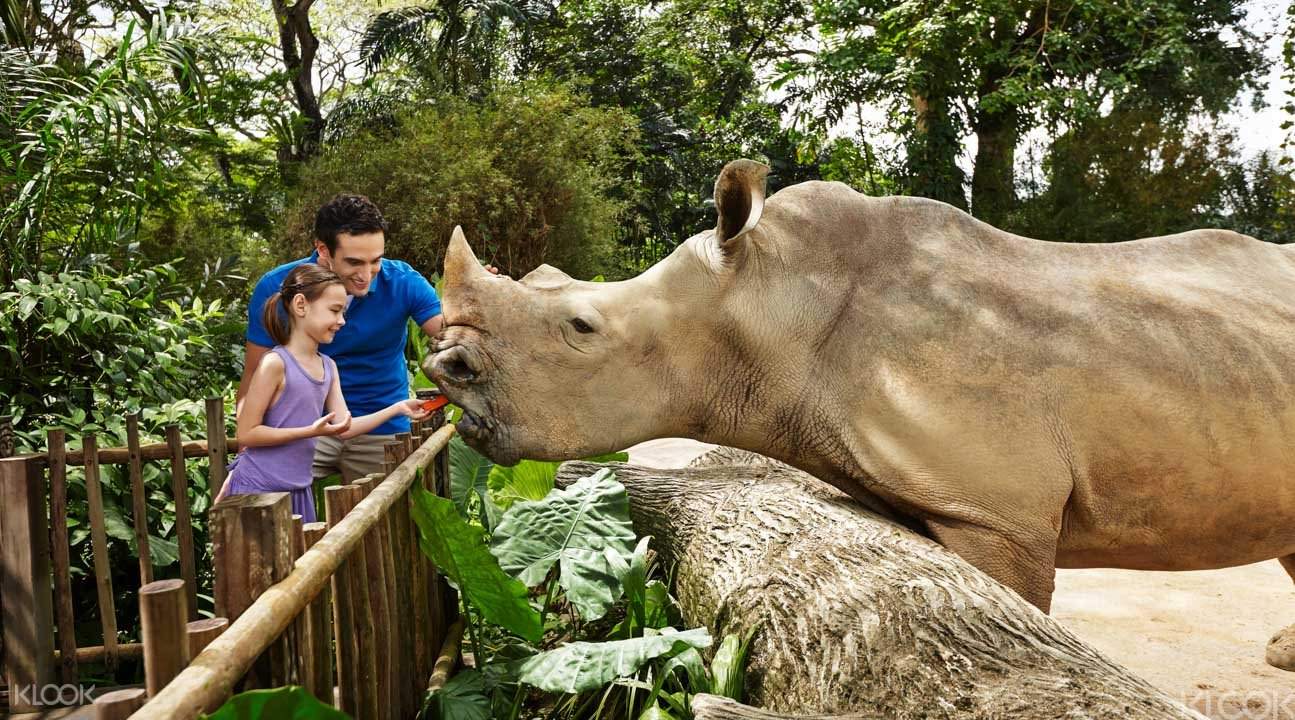 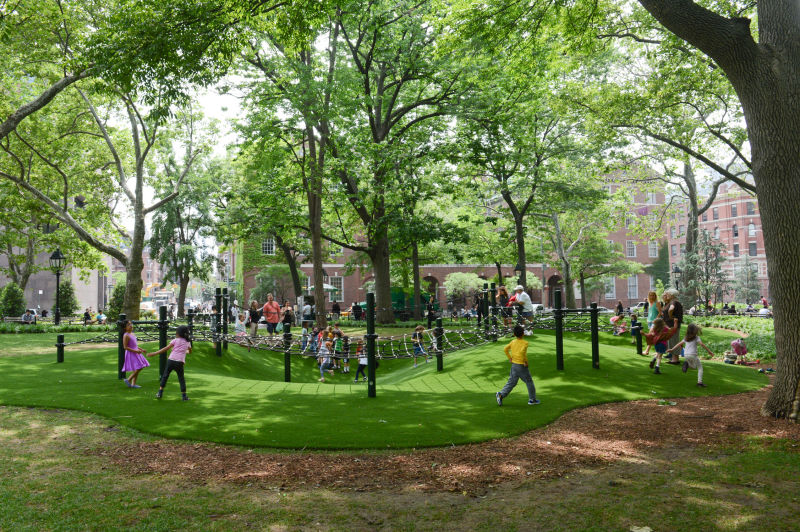 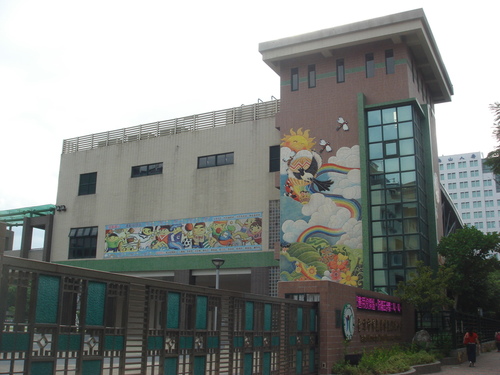 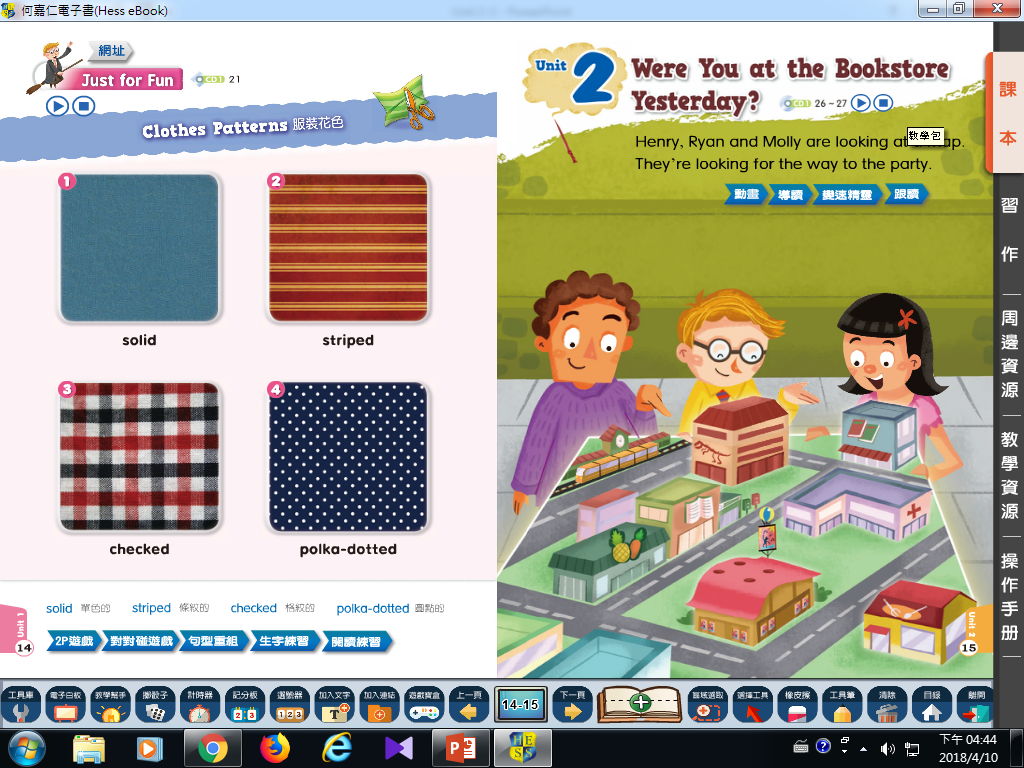 What are they doing?
What kinds of public places do you see?
Any other public places you know?
Story Time
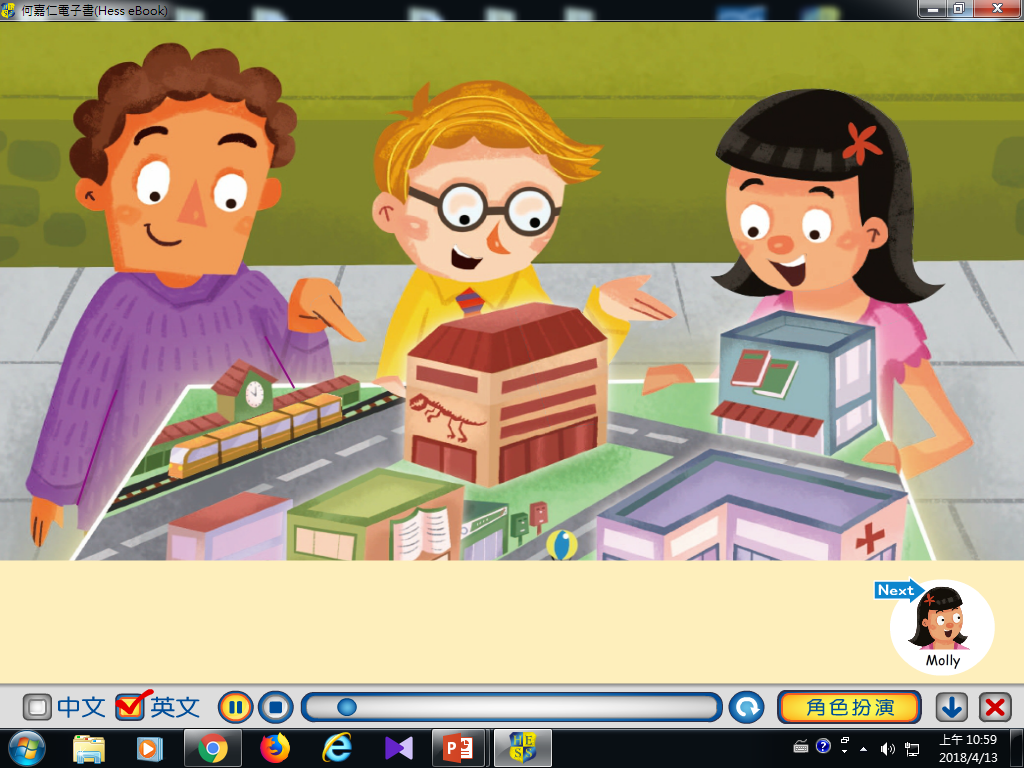 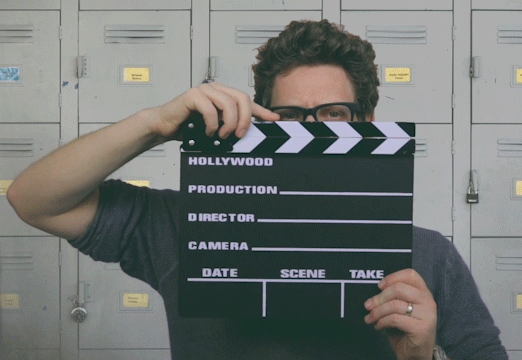 Pensieve儲思盆: It’s an object used to review memories. It has the appearance of a shallow stone or metal basin
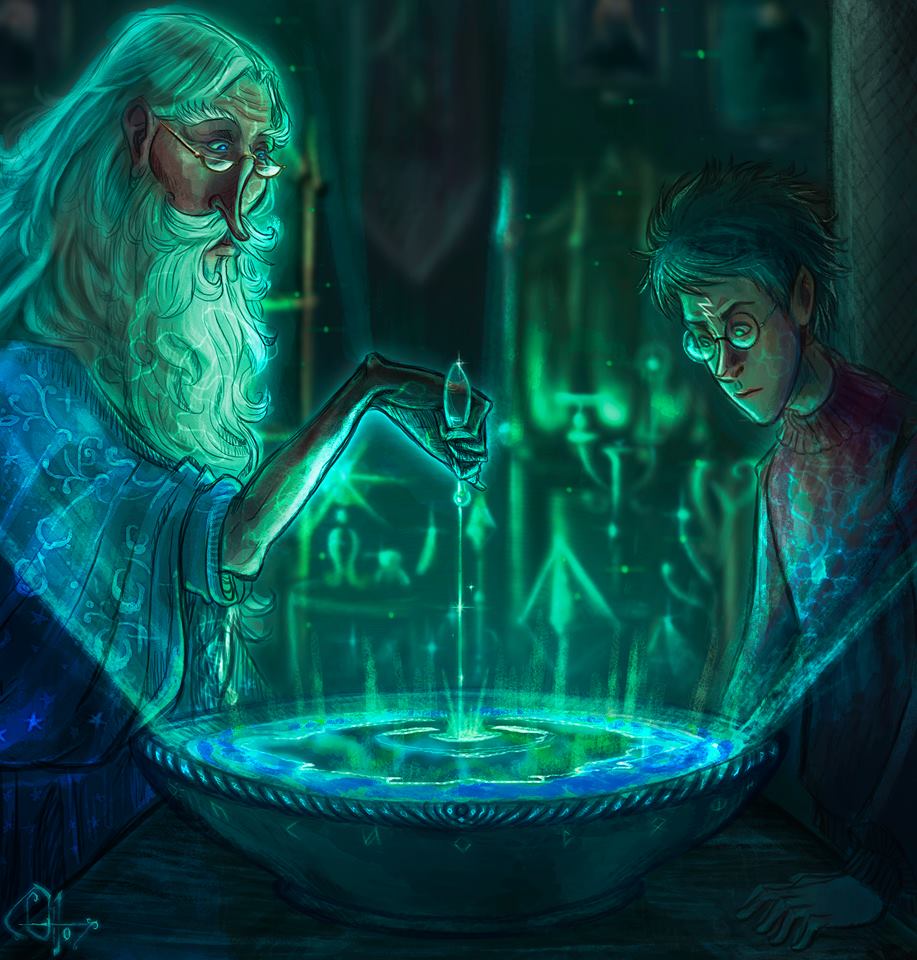 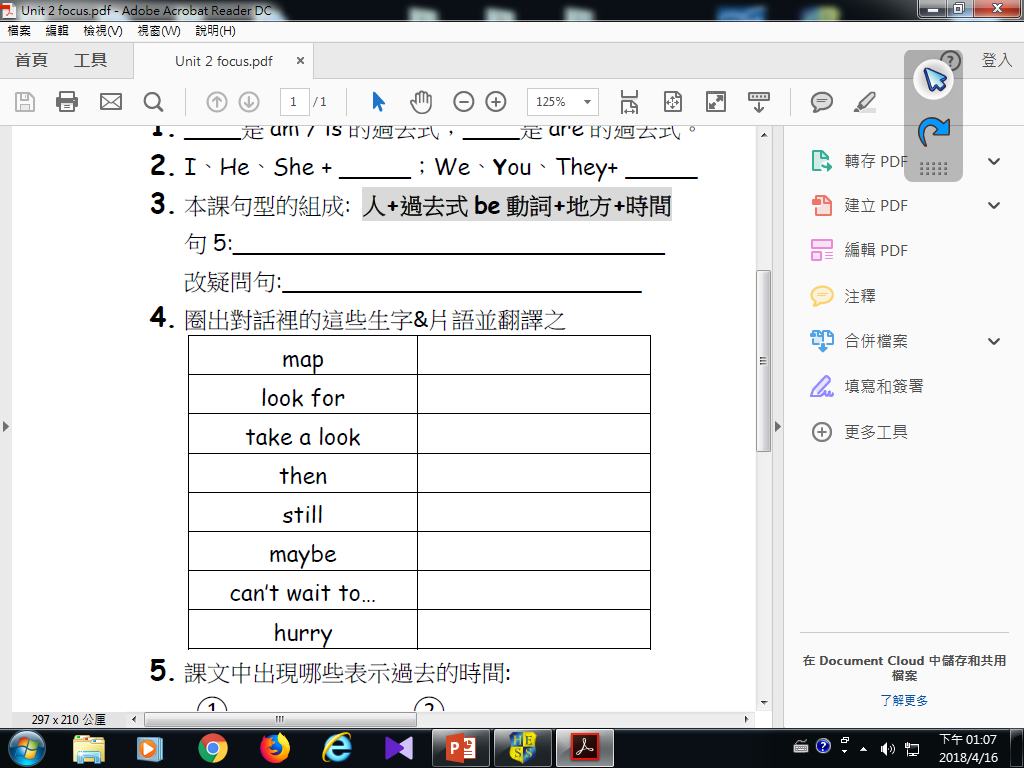 Circle out these words and phrases from Unit 2.
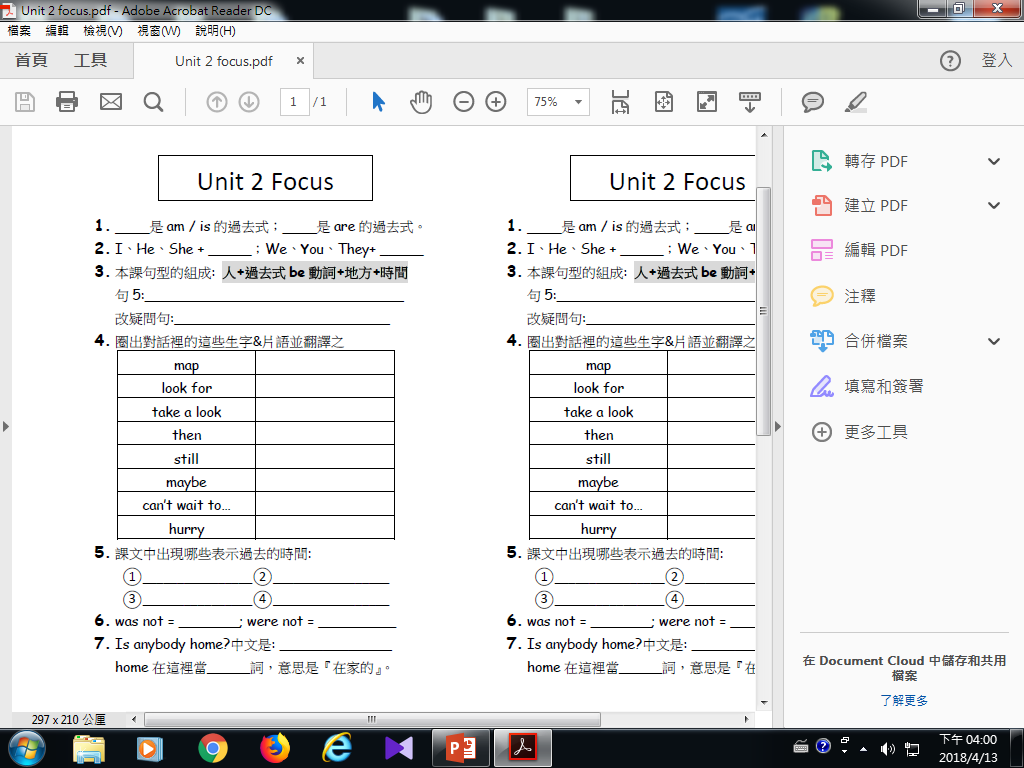 Find the answers together!
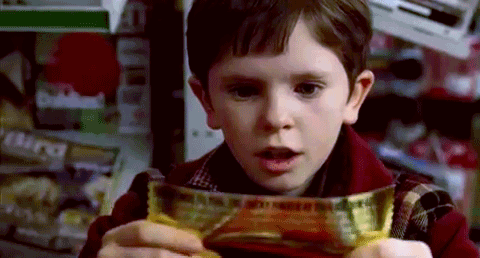 was
_____是am / is的過去式

_____是are的過去式
were
was/ wasn’t
I、He、She + _____


We、You、They+ _____
were/ weren’t
本課句型的組成: 
人+過去式be動詞+地方+時間
句5: I was at the bookstore yesterday morning.
改疑問句:
Were you at the bookstore yesterday morning?
圈出對話裡的這些生字&片語並翻譯
課文中出現哪些表示過去的時間:
yesterday
2.yesterday morning
3.then
4.yesterday afternoon
wasn’t
was not = _______

were not = _________
weren’t
Is anybody home?
中文是:

home在這裡當_____詞，
意思是『在家的』。
有人在家嗎?
形容
1 → Air sound guessing
2 → Group 2/4/6 read  
3 → Group 1/3/5 read
4 → Find mistakes
5 → Your group gets 1 point for free
6 →
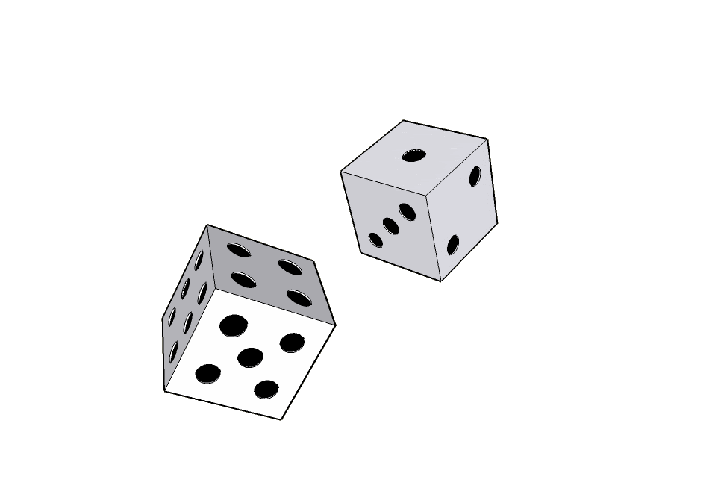 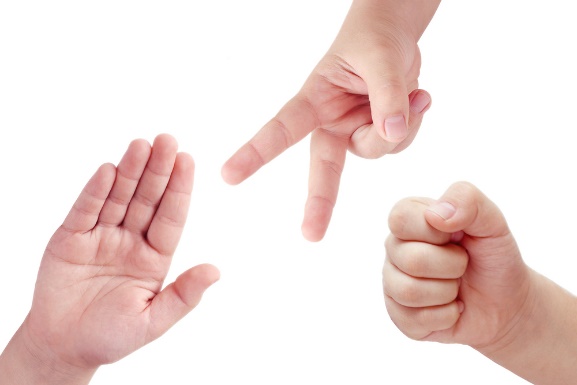